Муниципальное образование Арсеньевский район
Лето -2020
Игровая программа 
     «Научите нас играть, петь и плясать
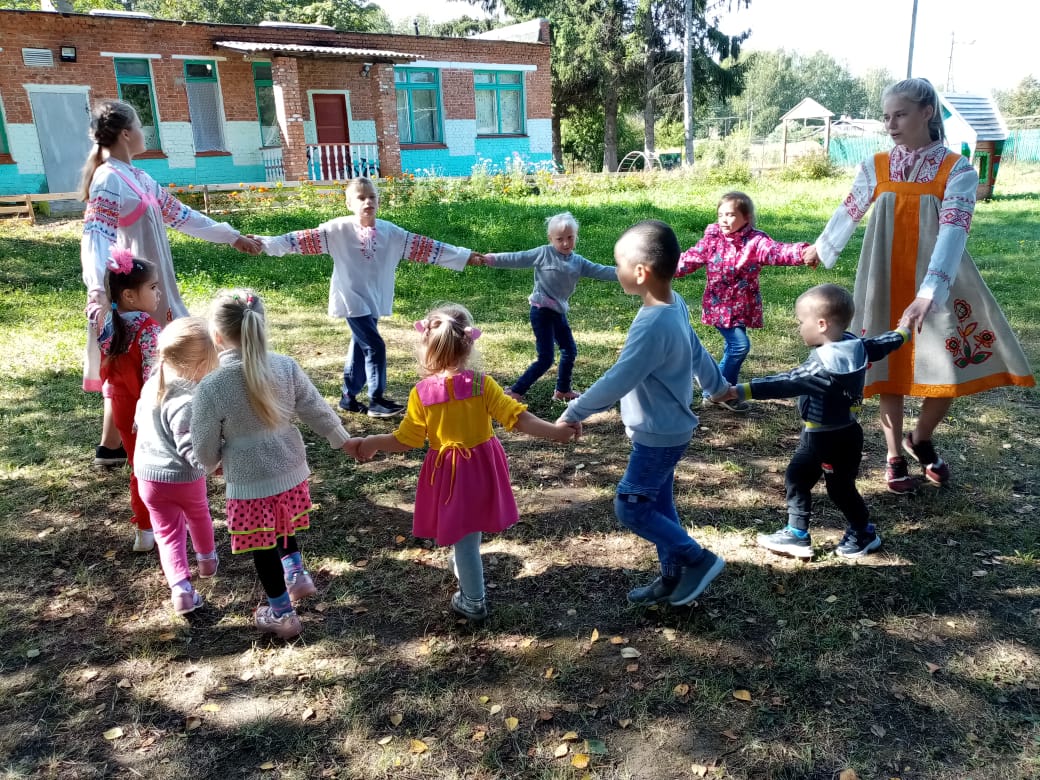 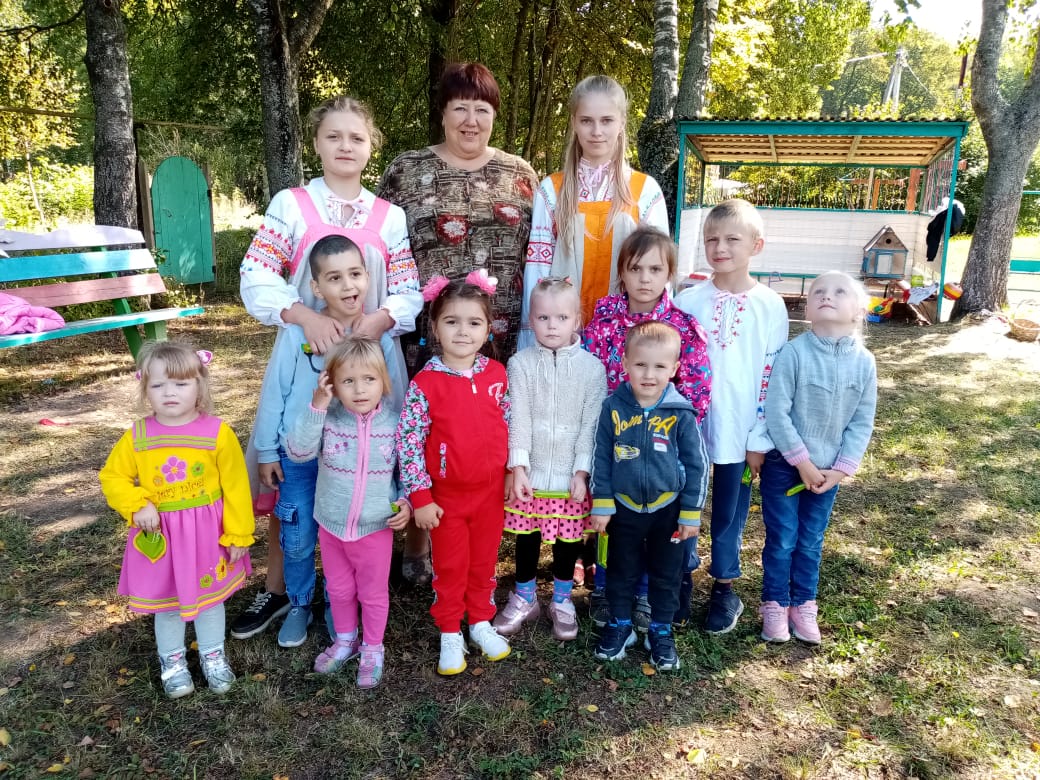 Участие в областном проекте «Небо для всех»
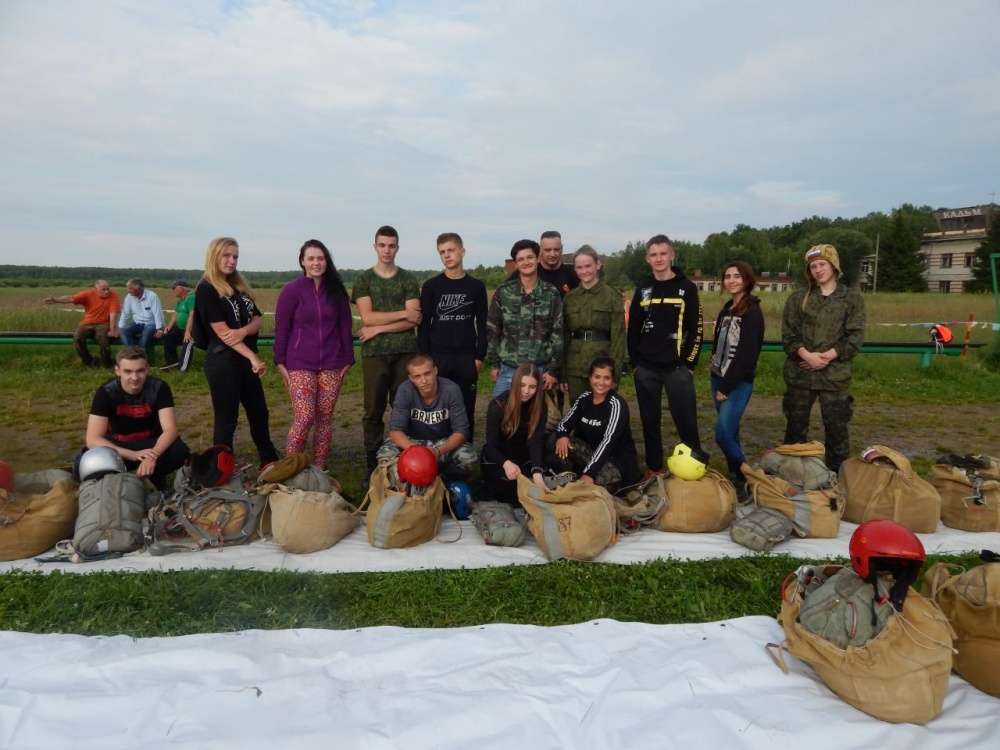 Познавательно-развлекательная программа «Безопасные каникулы»
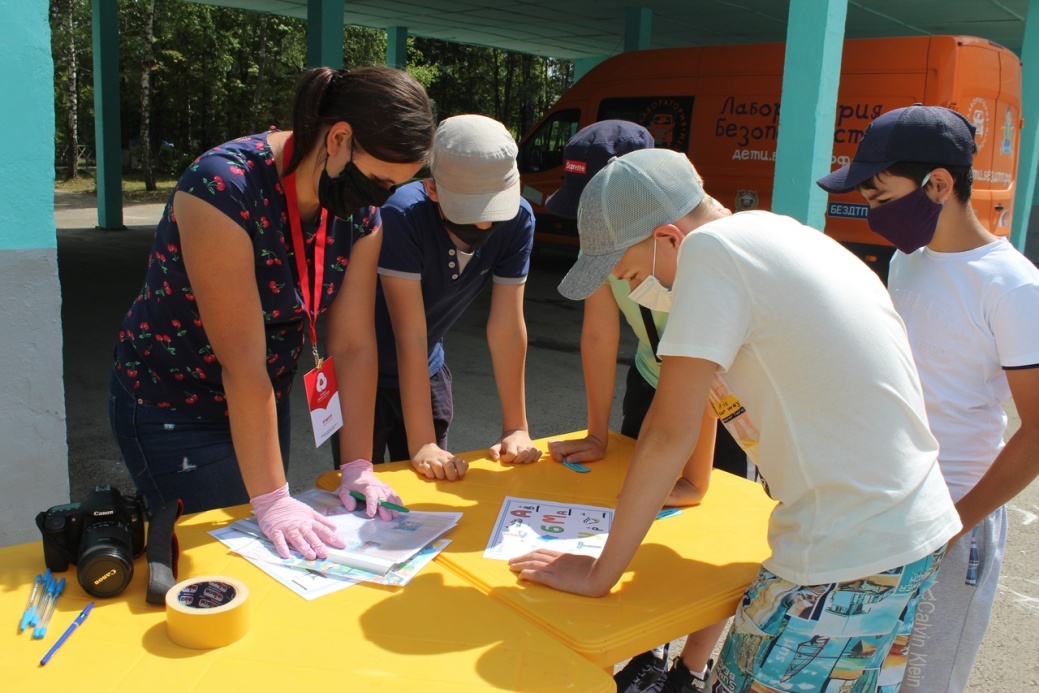 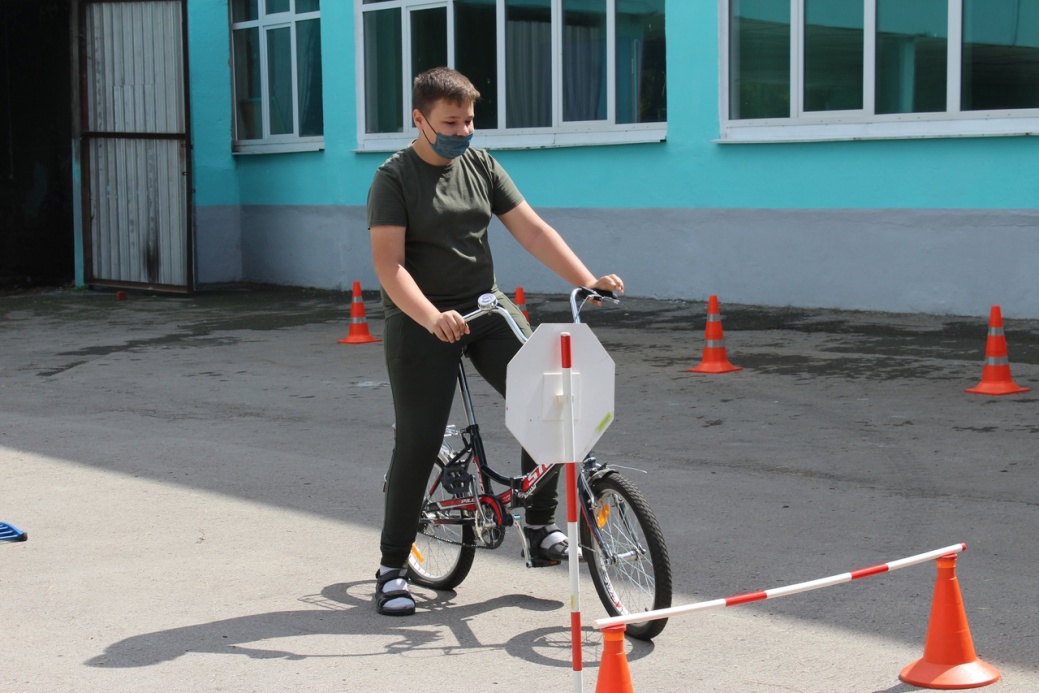 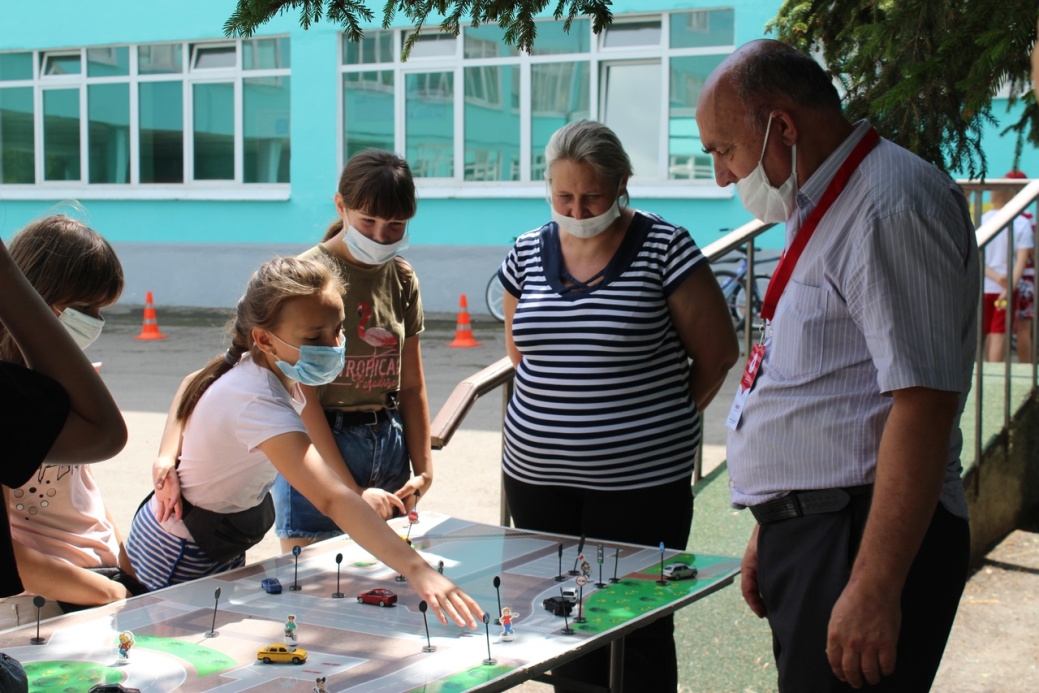 Онлайн-мероприятие «Спорту – да! Наркотикам – нет!»
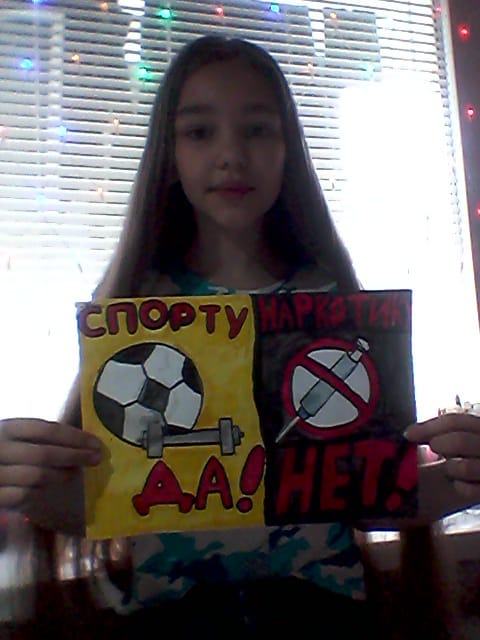 Флешмоб «Голубь мира»
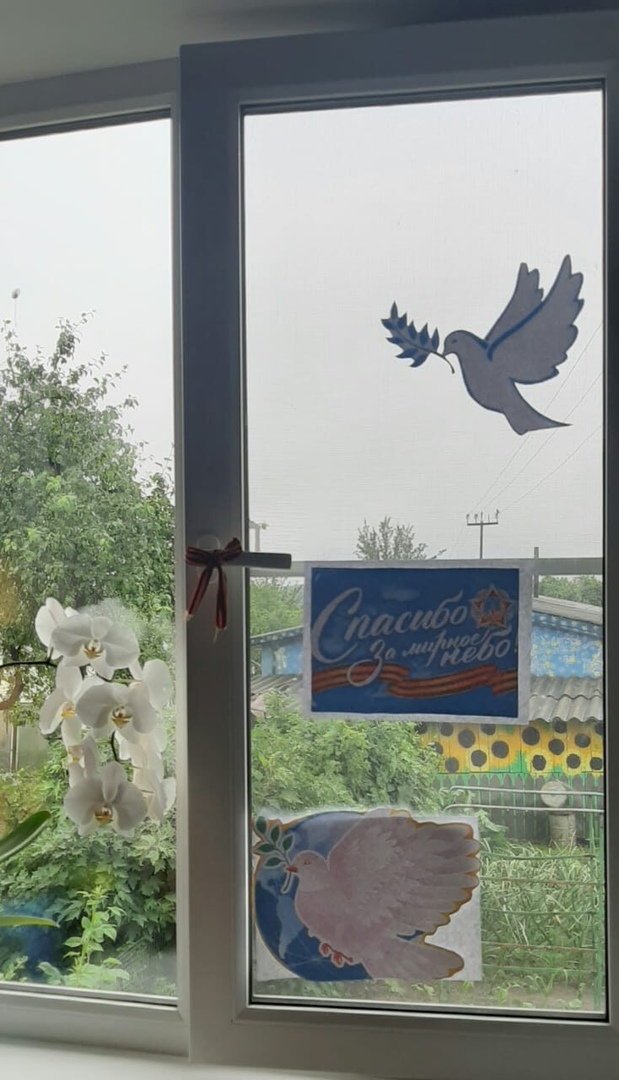 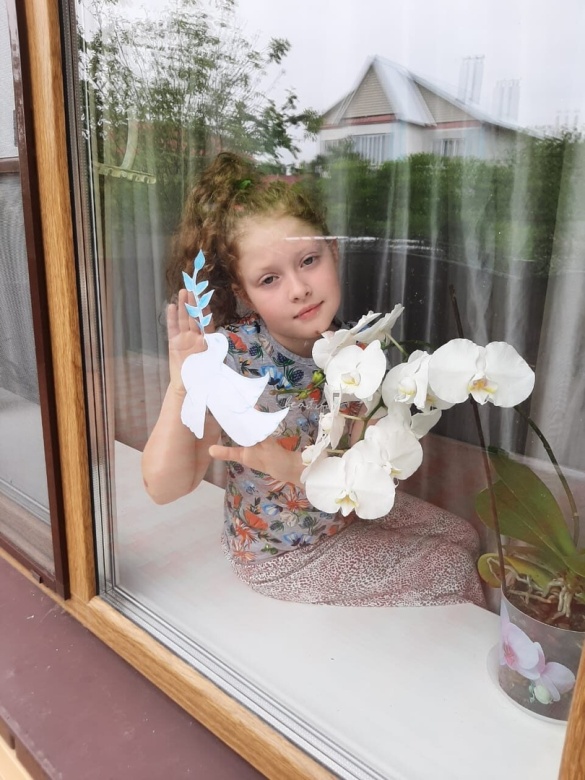 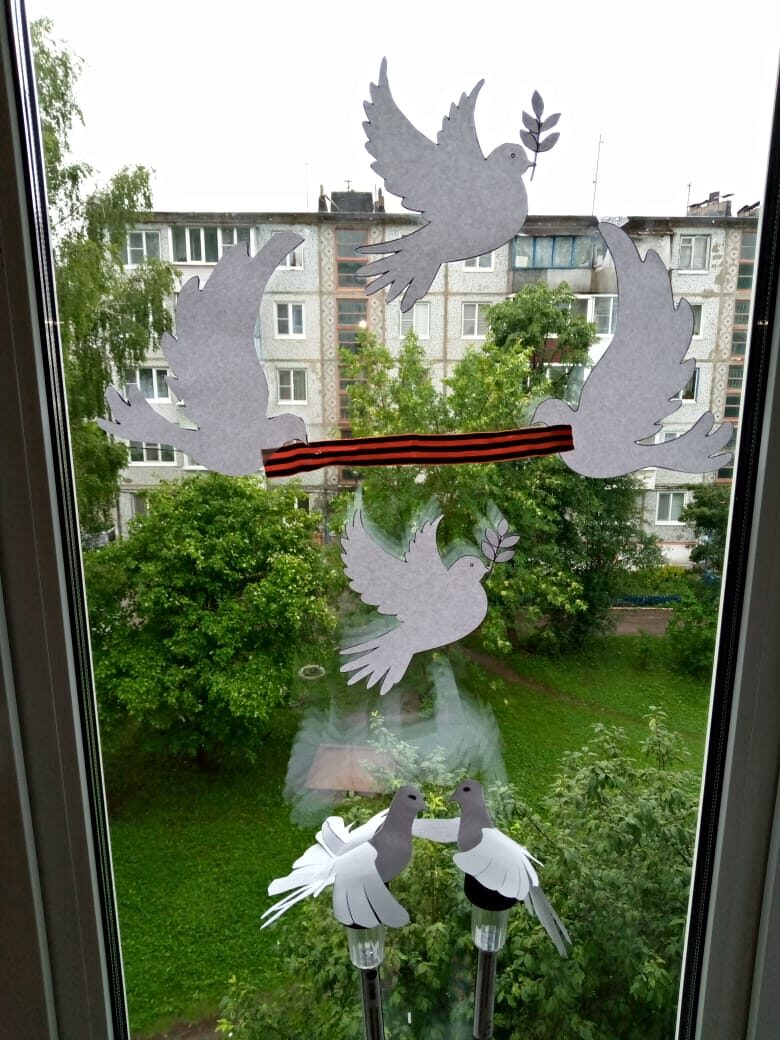 Экскурсия  «Край родной!»
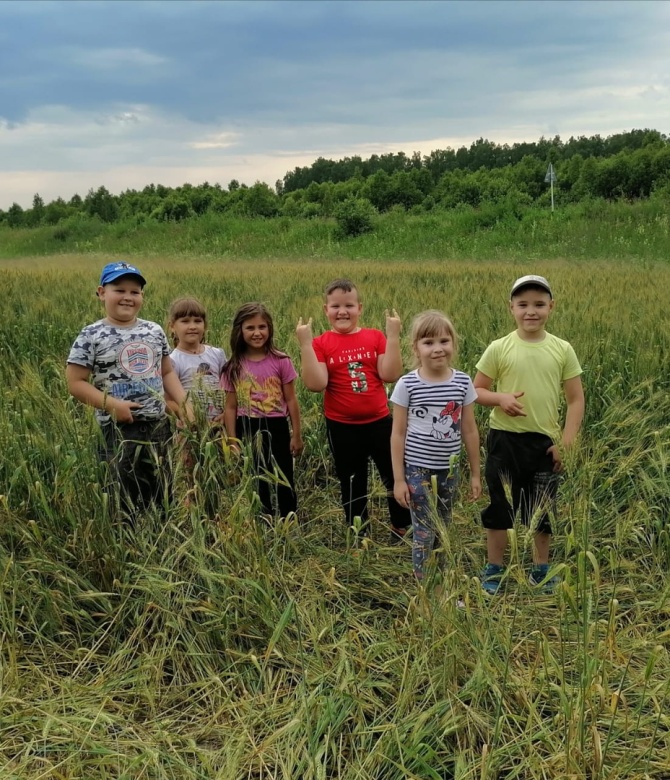 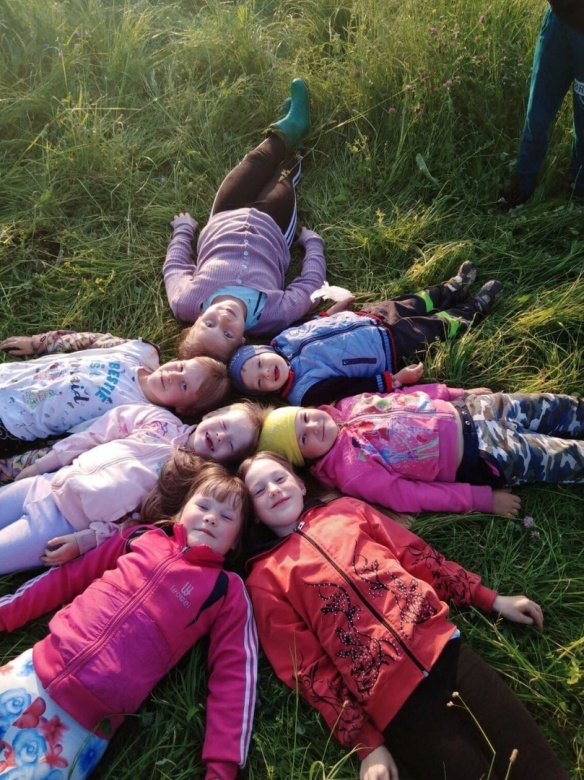 «Одной левой» – интеллектуально-развлекательная программа
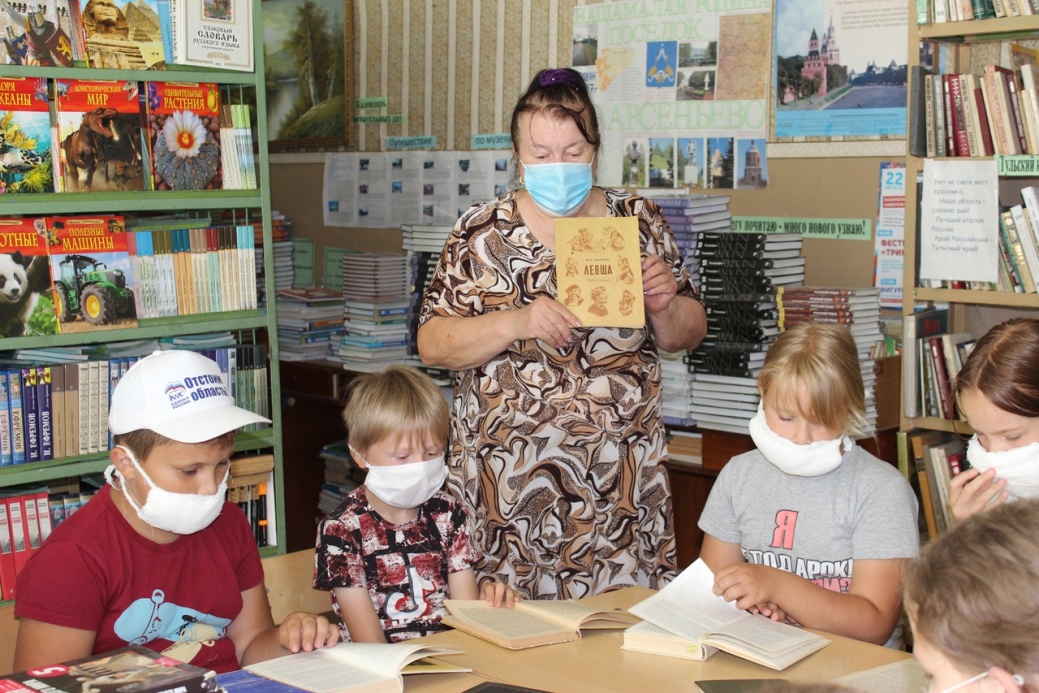 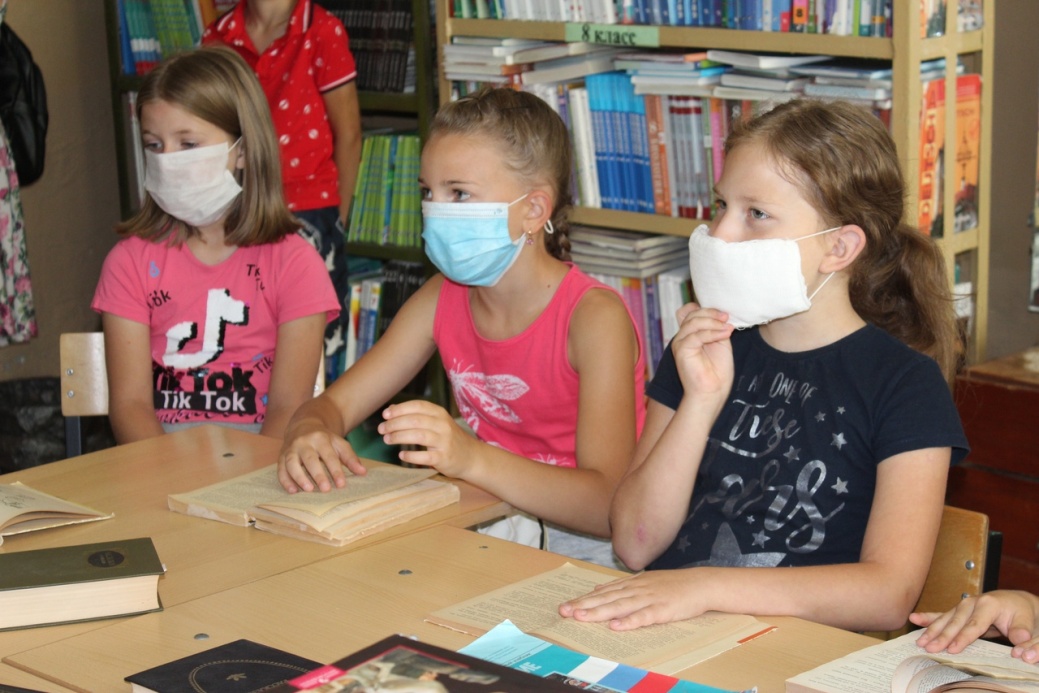 Мастер-классы  «Разноцветные ладошки», «Веселый пони»
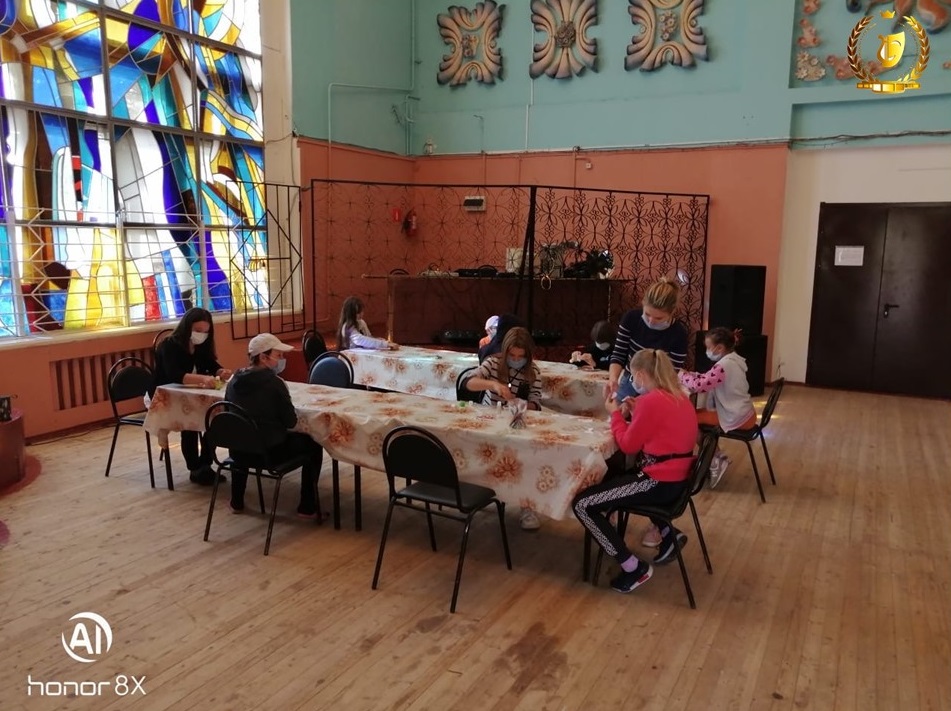 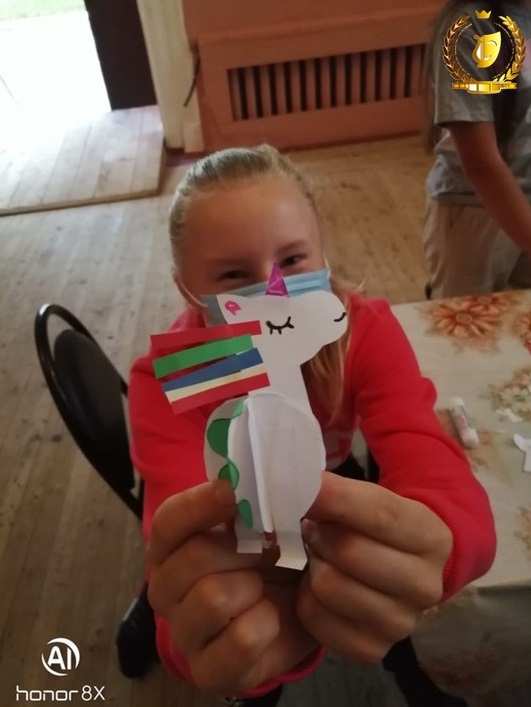 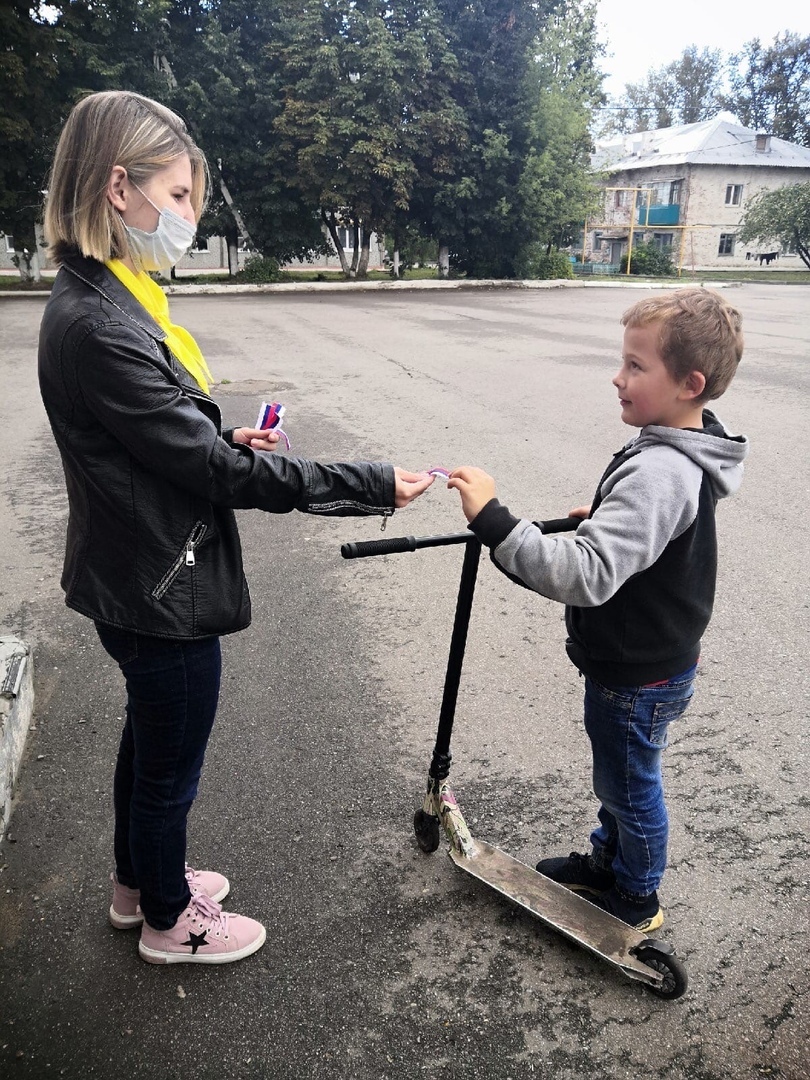 Акция «Флаг моего государства»
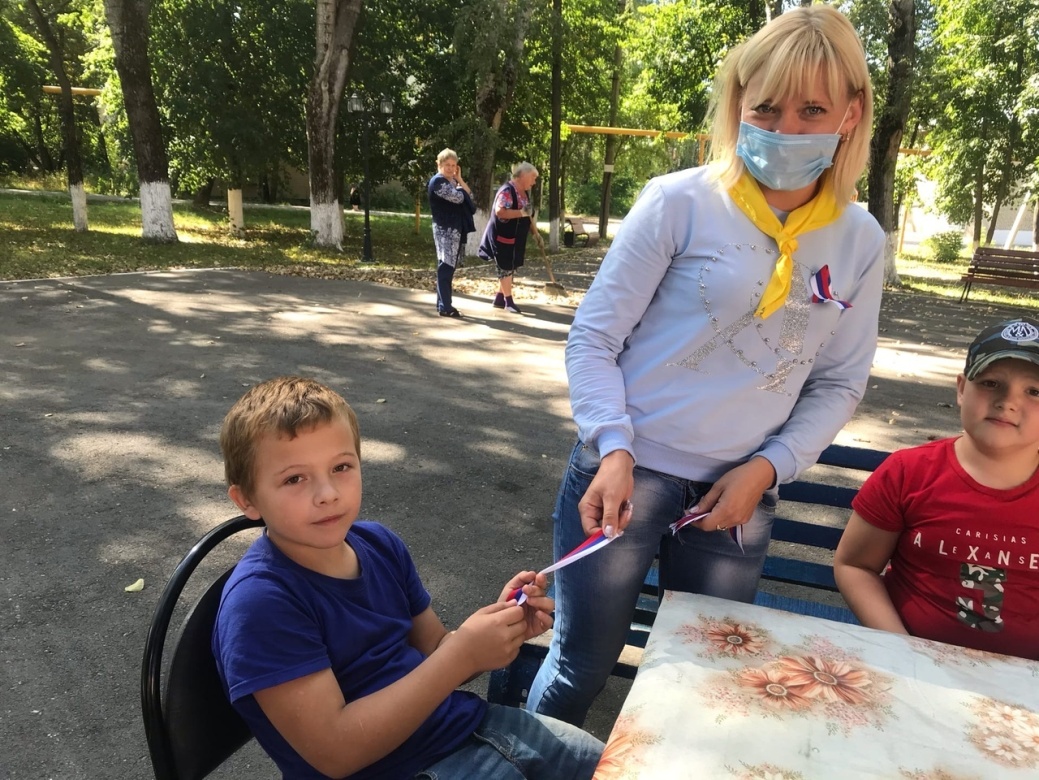 Мастер-класс «Прихватка»
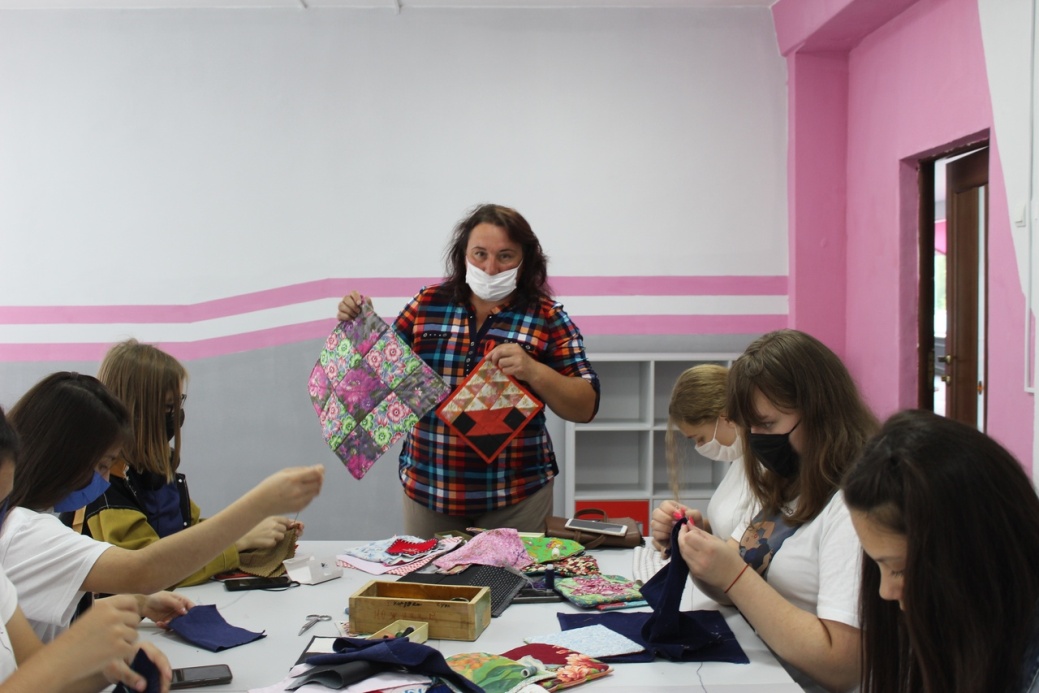 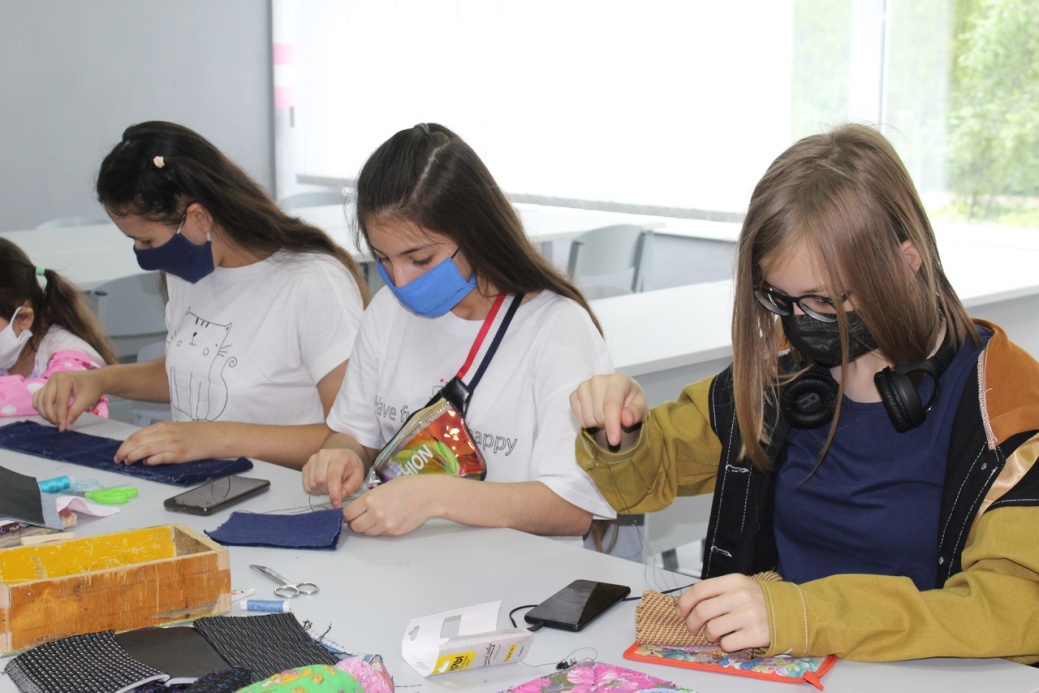 Первые уроки рыбалки, верховой езды, езды на самокате
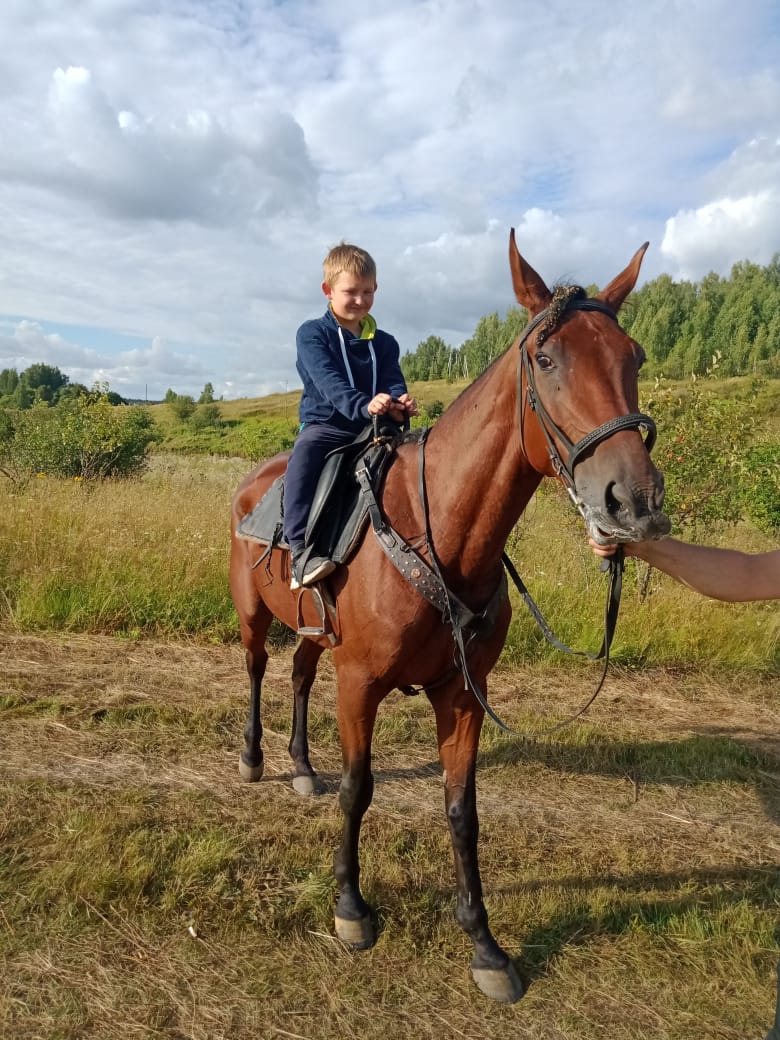 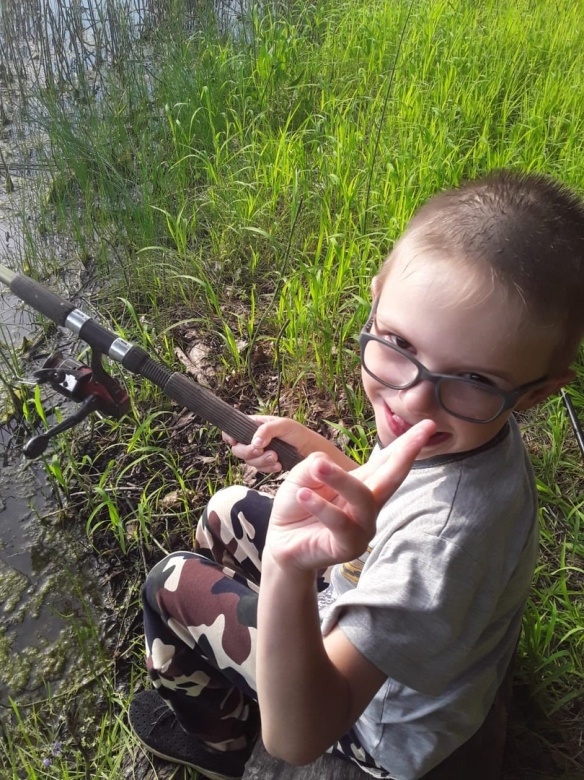 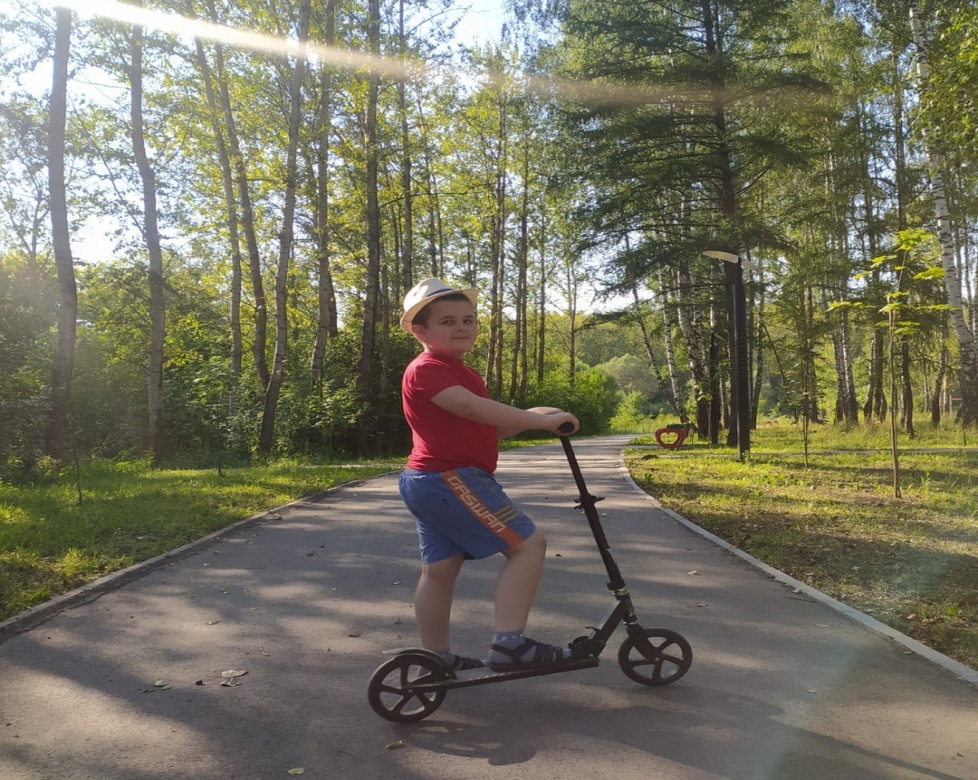 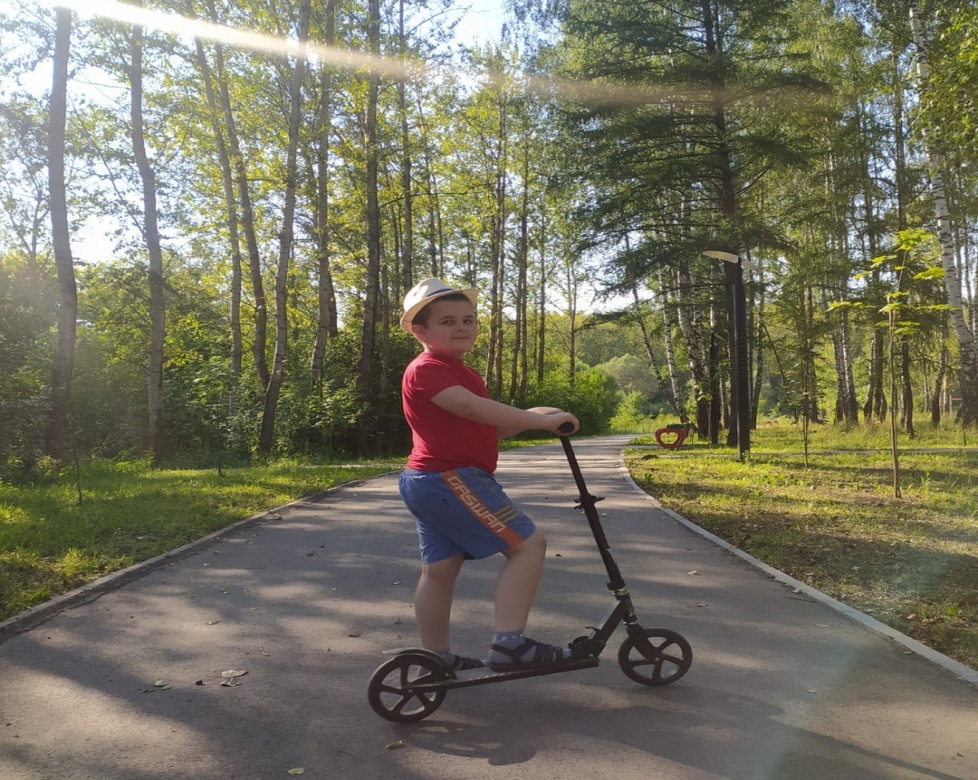 Спортивная программа 
«Быстрее, выше, сильнее»
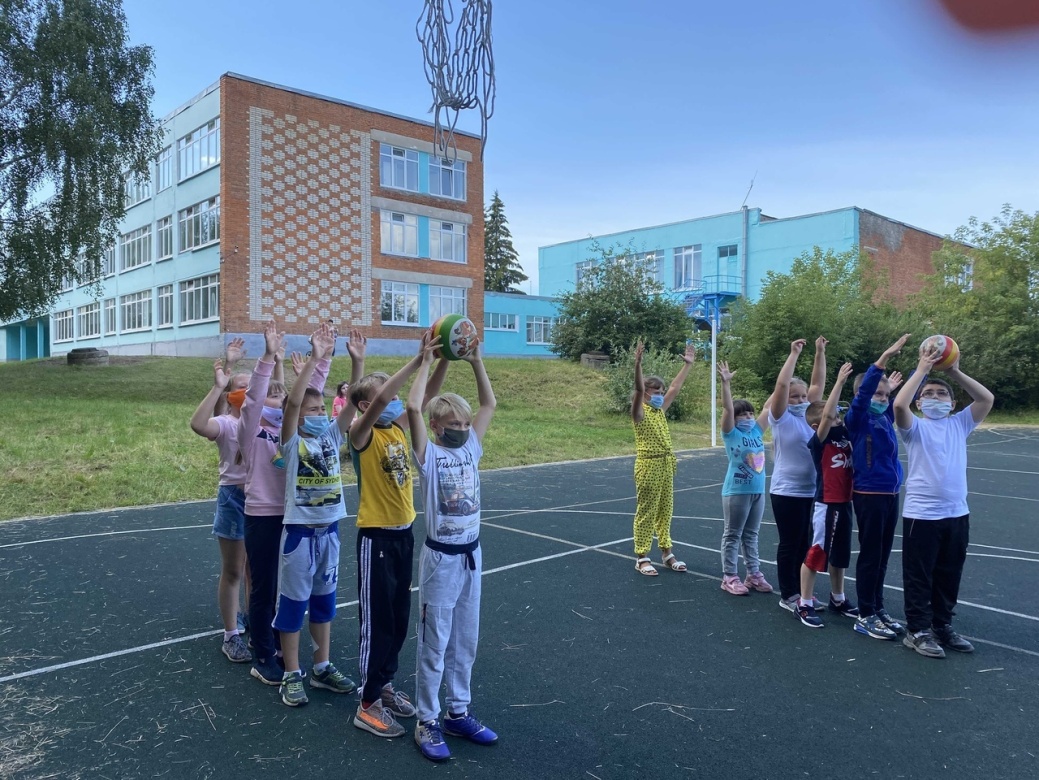 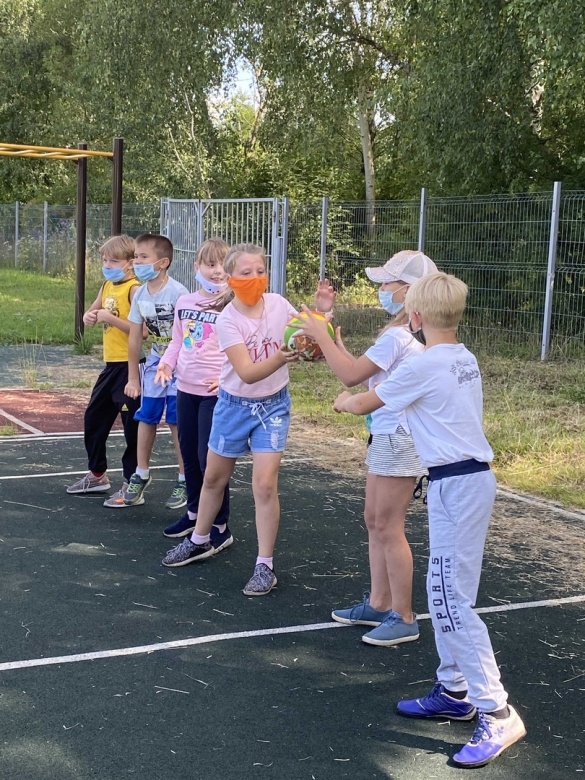 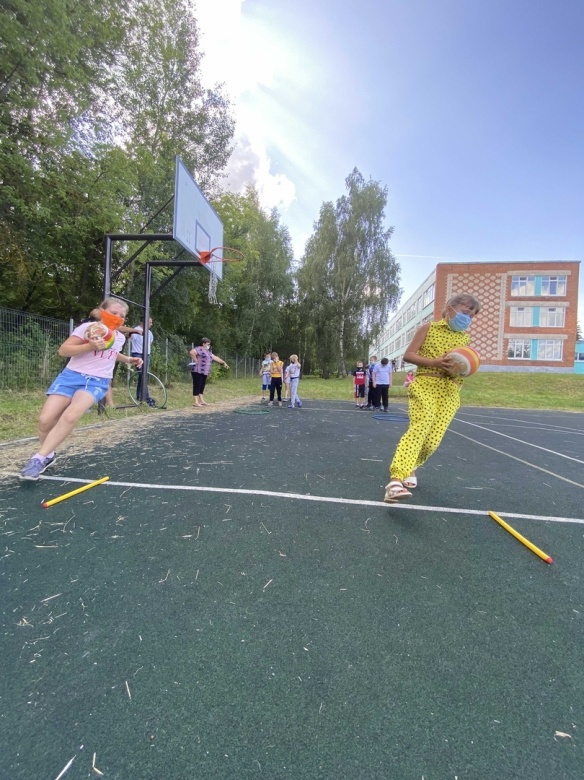 Турнир по шашкам
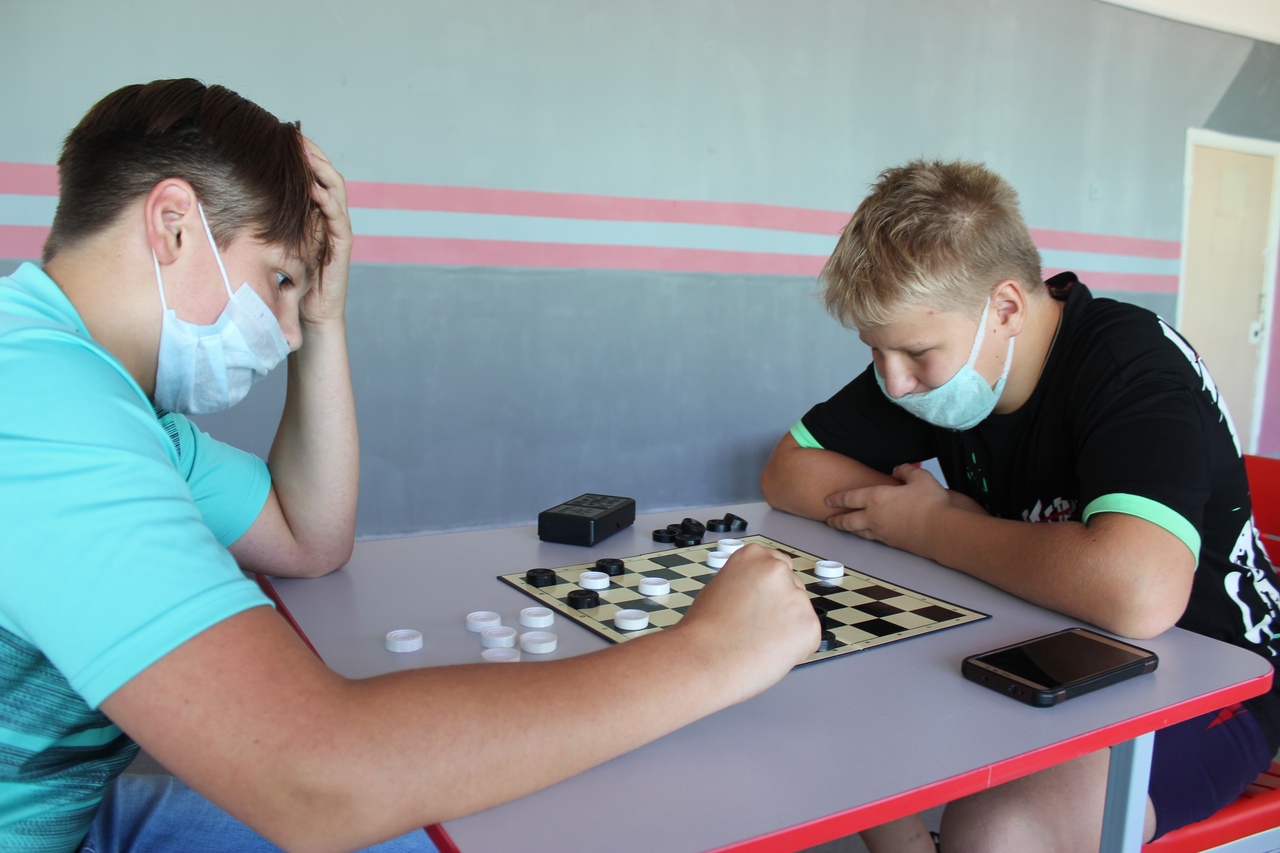 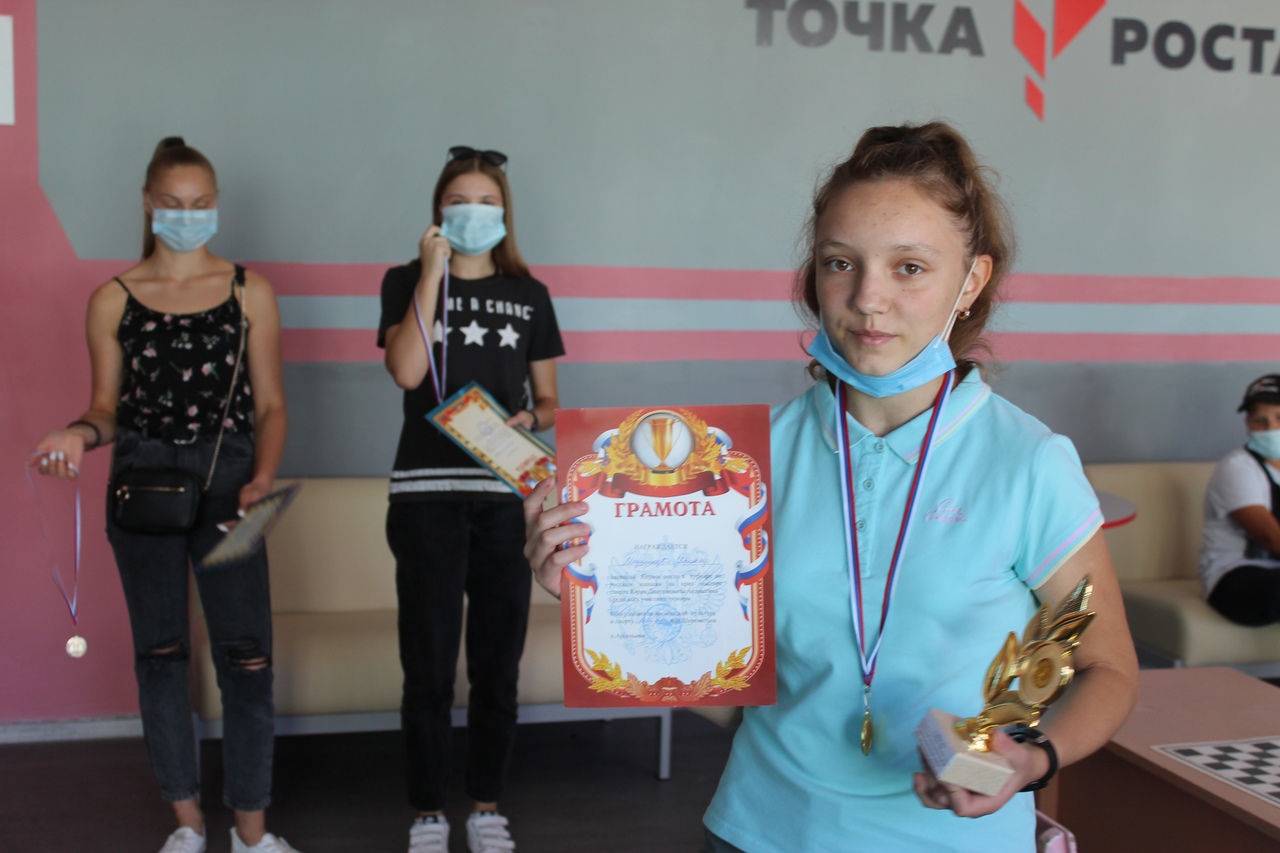 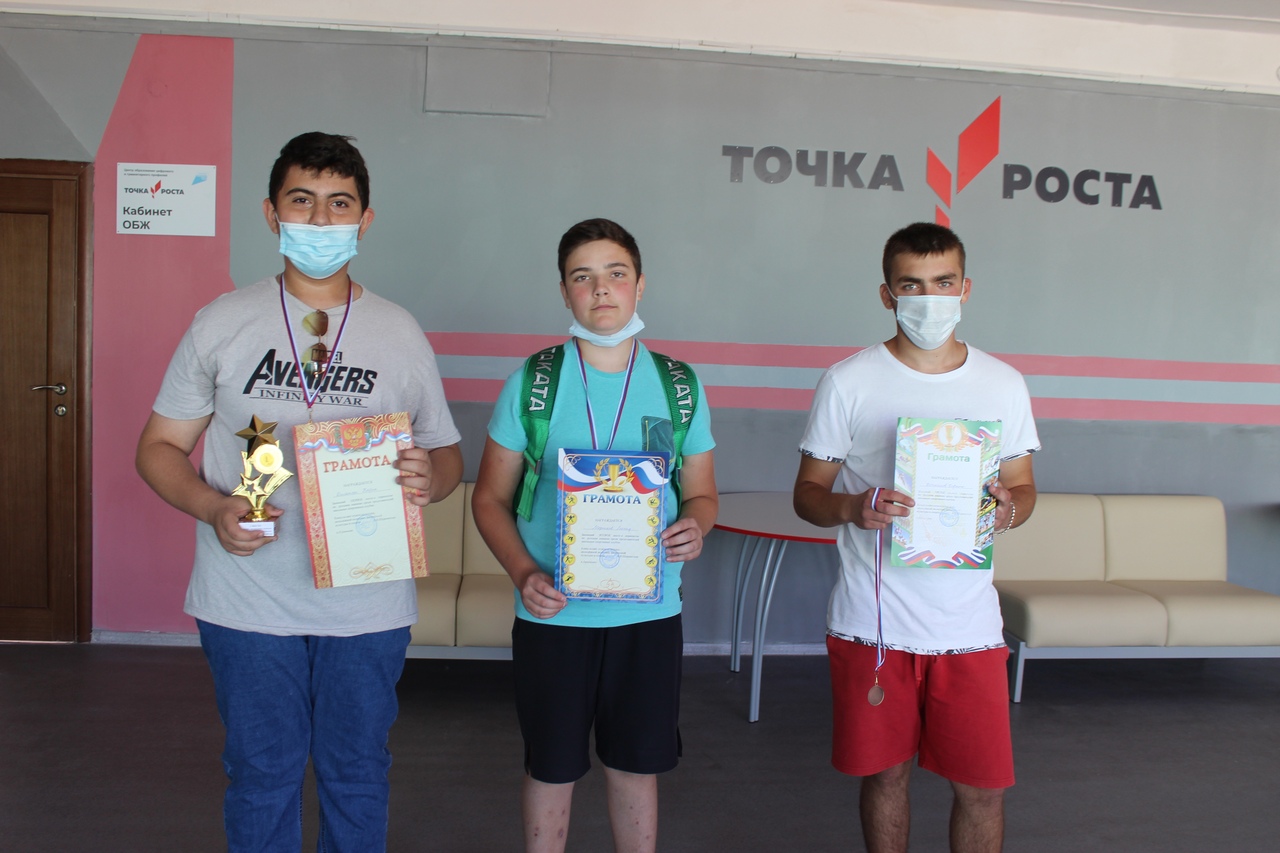 Психологический тренинг «Круг общения»
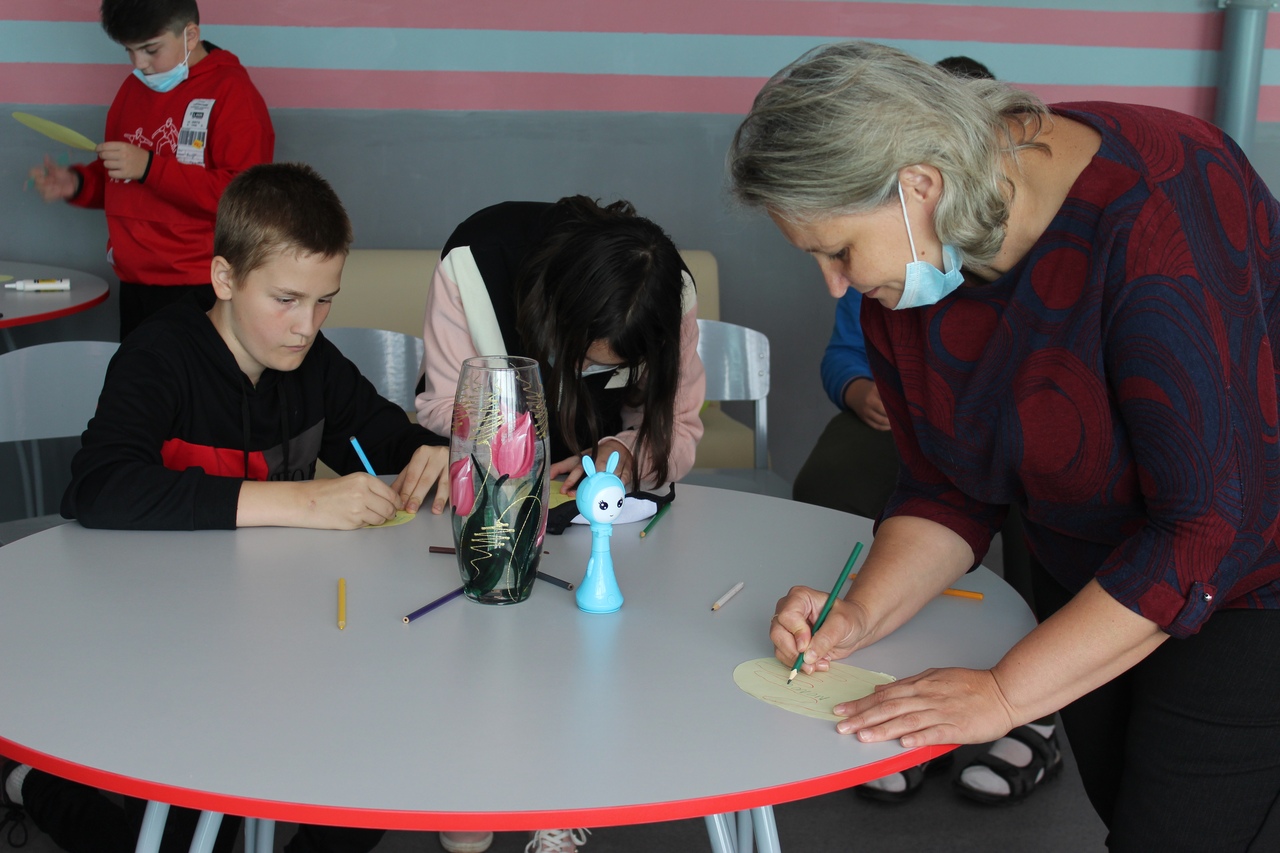 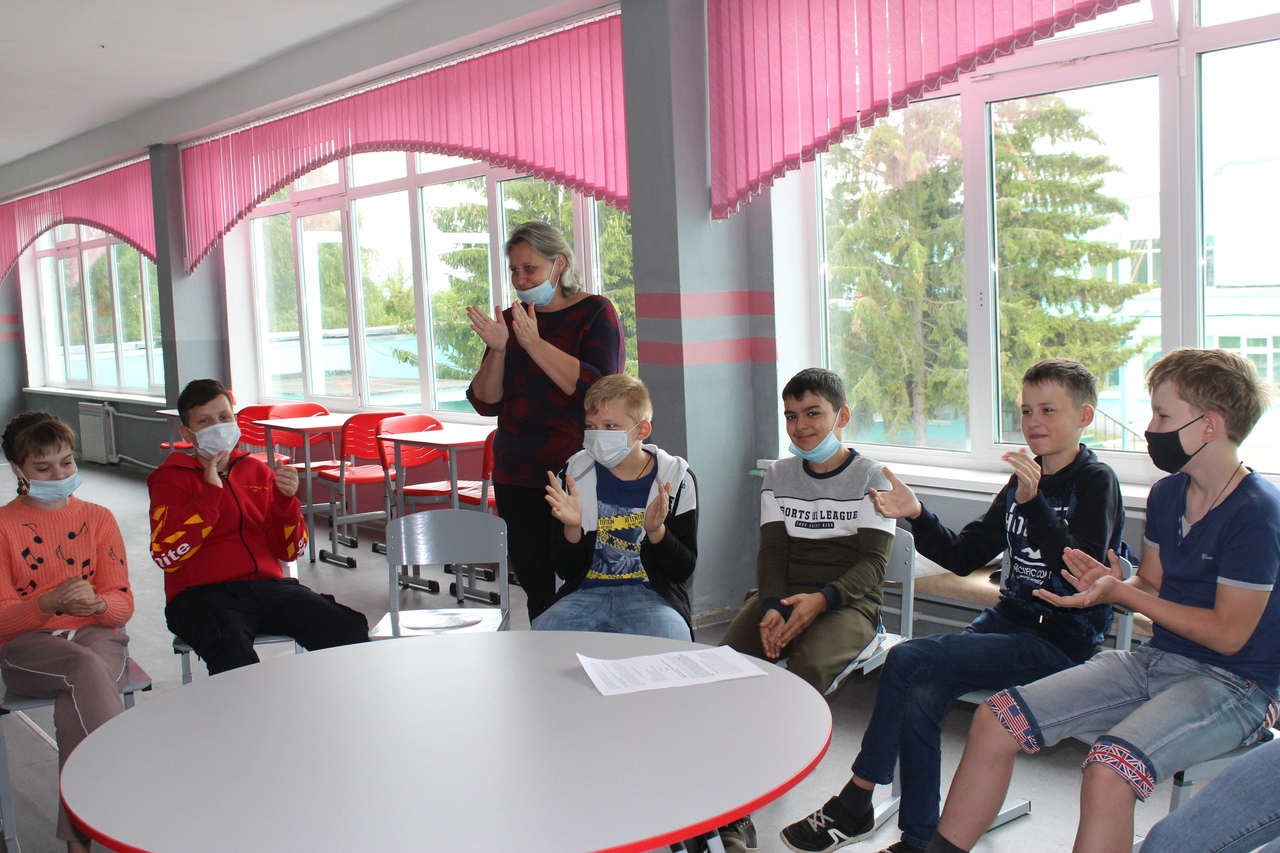 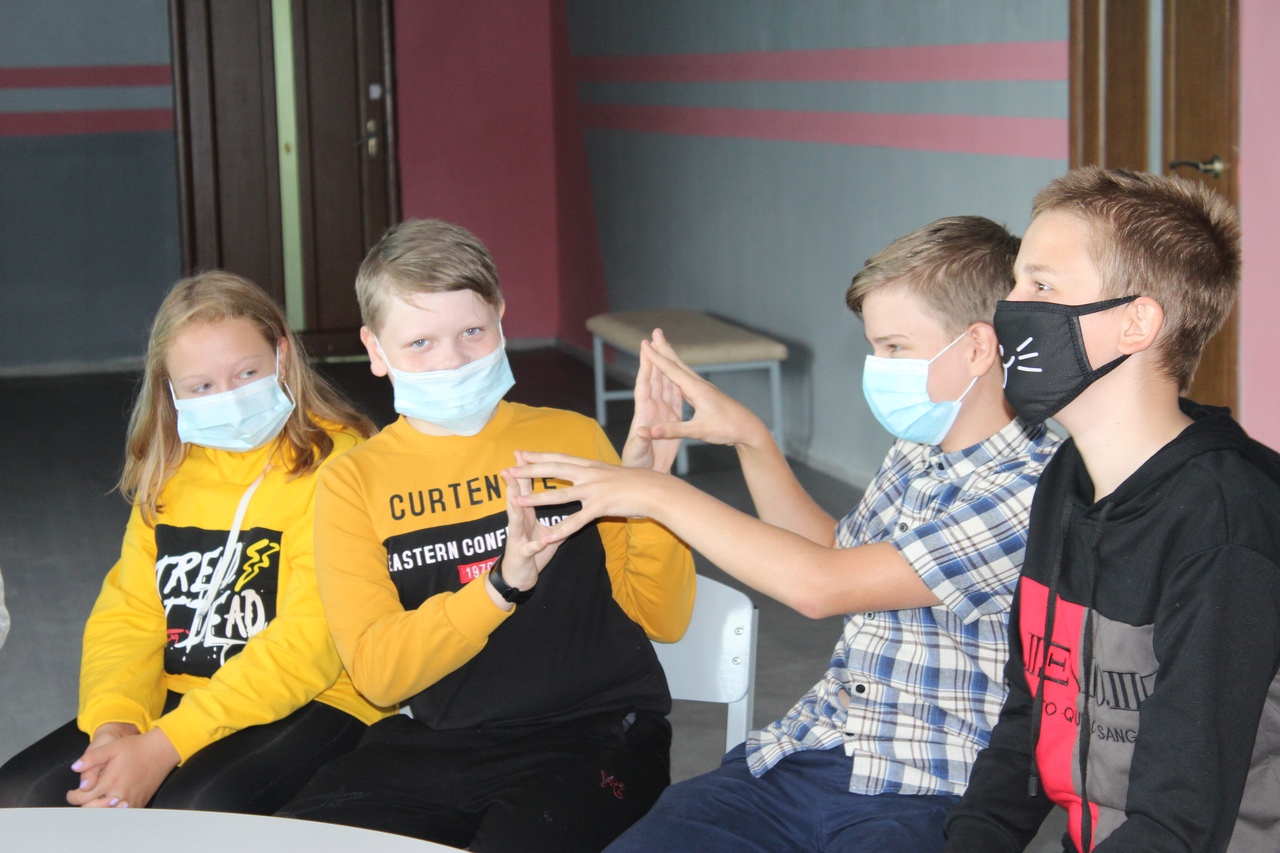 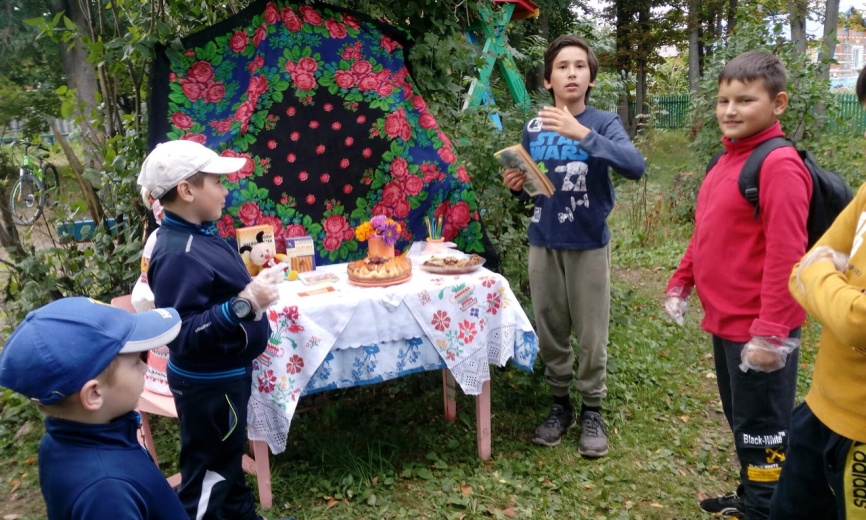 Фольклорный час
«Медовый спас – здоровья припас!»
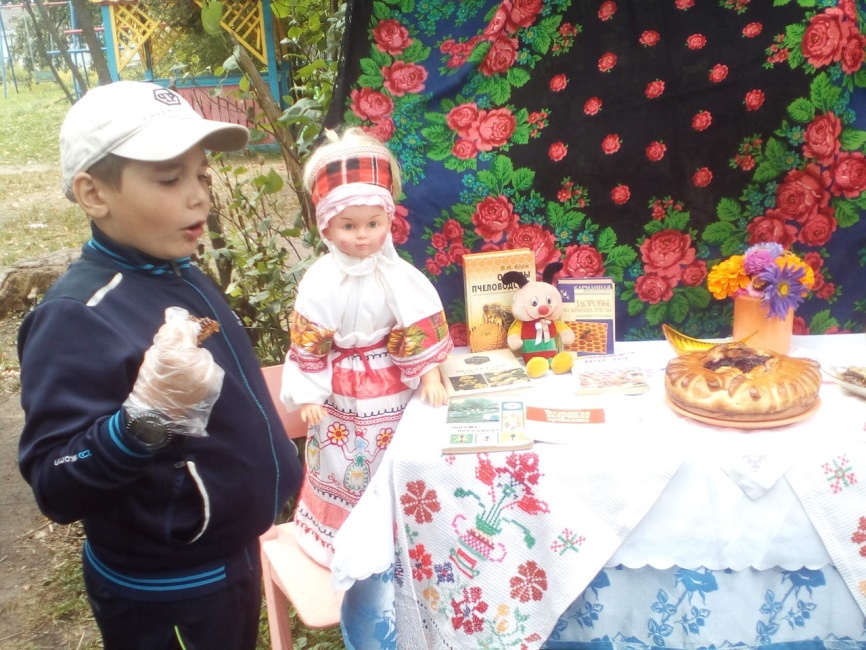 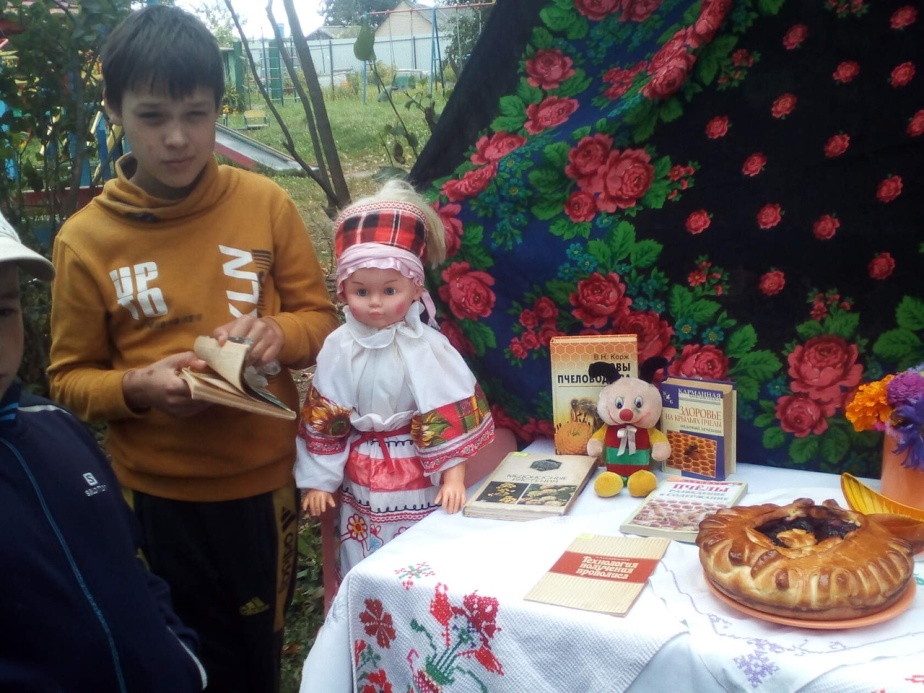 Конкурс рисунков 
«Глазами детскими на мир»
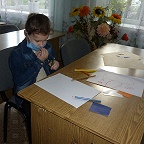 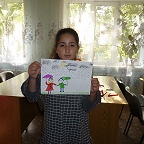 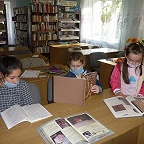 Концертно-развлекательная программа «А у нас во дворе
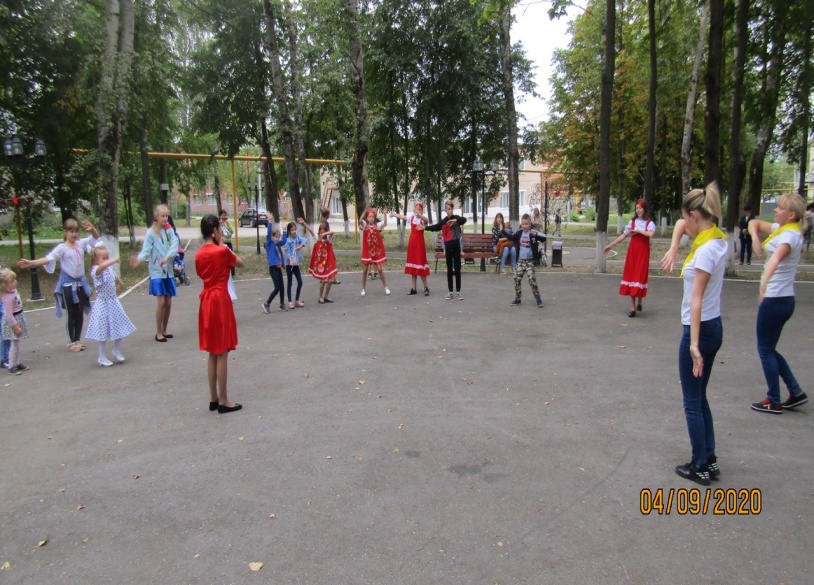 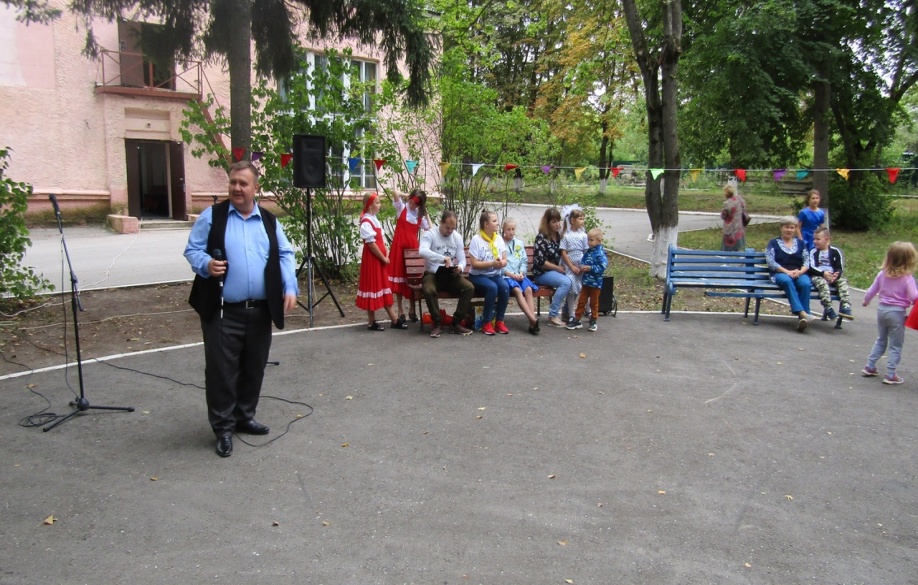 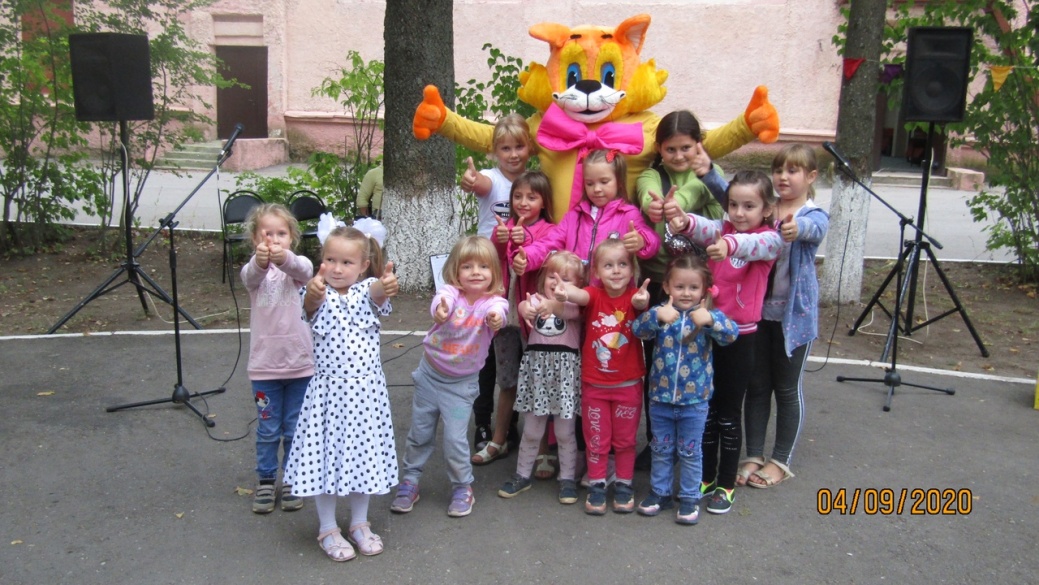 Киномарафон
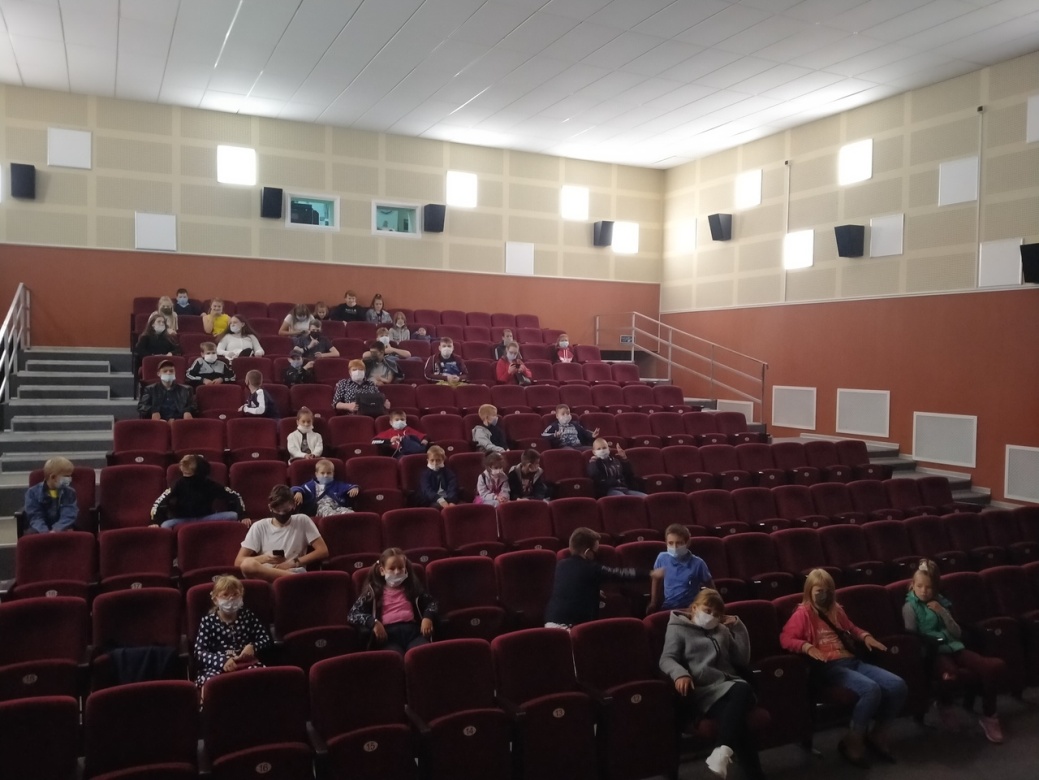 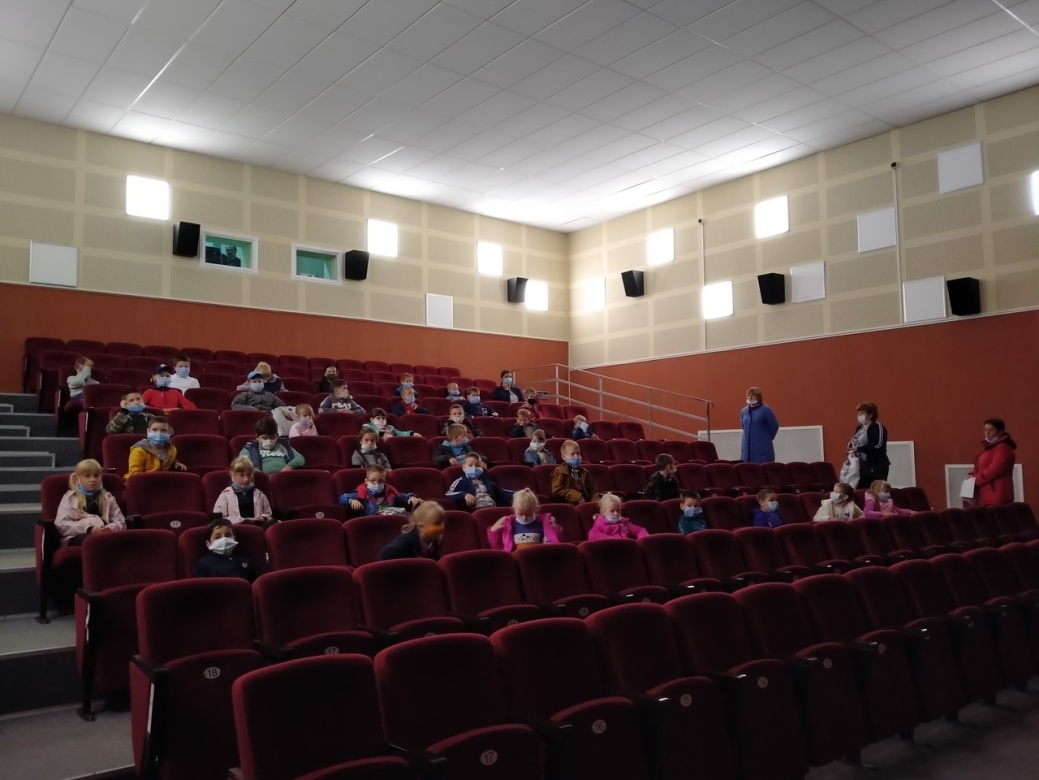 Конкурс рисунков на асфальте
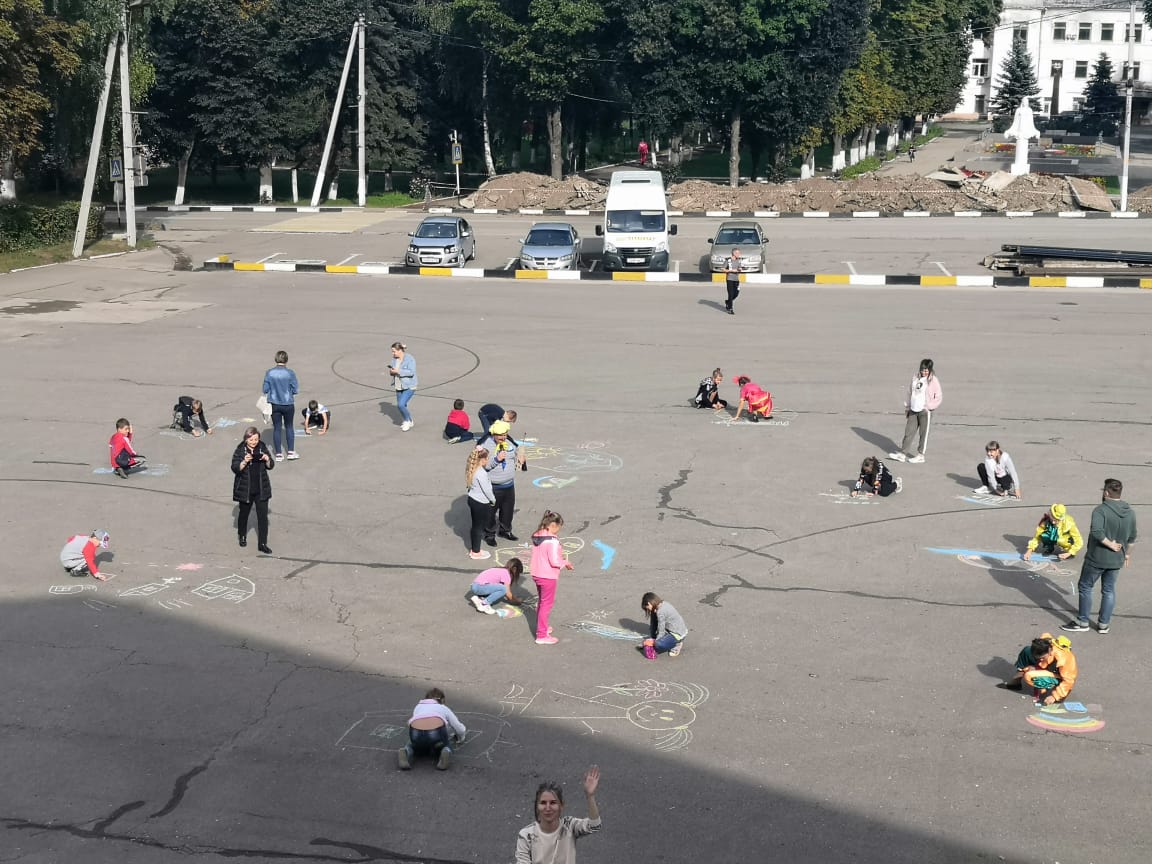 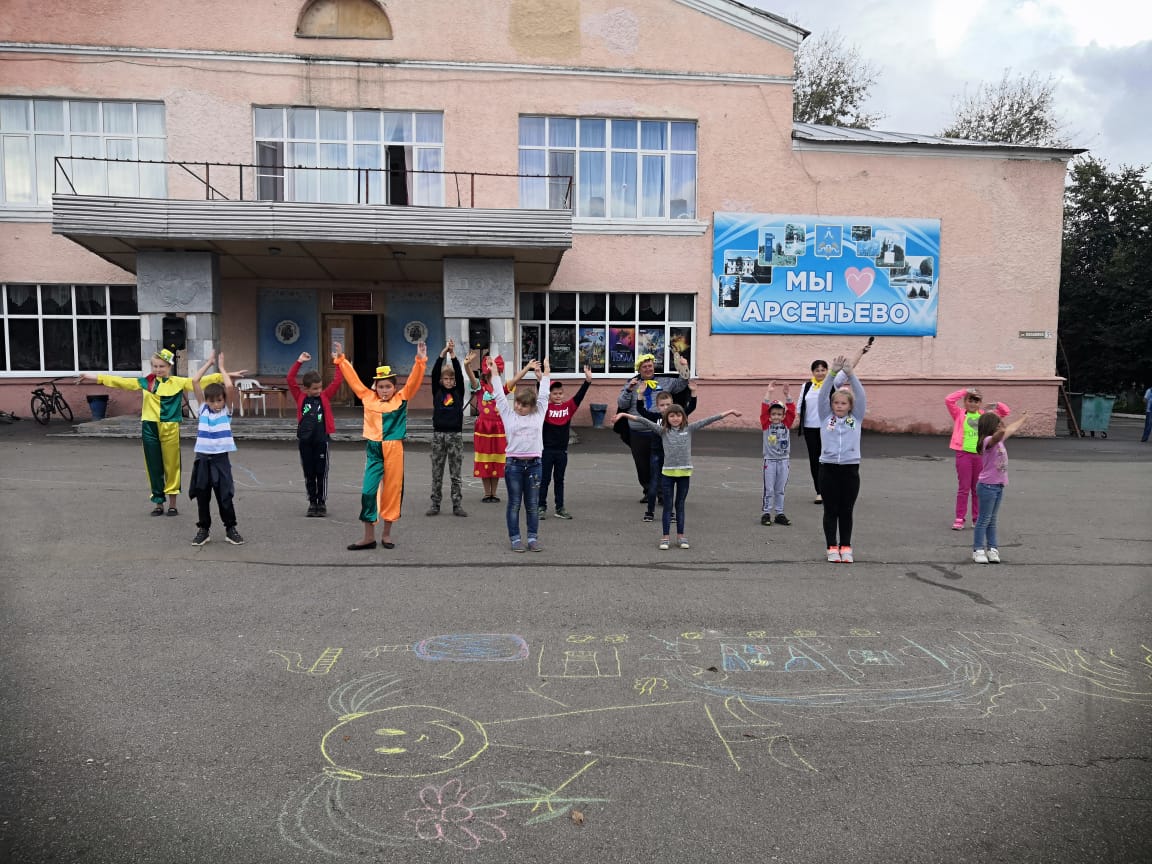 Детская познавательная программа «Праздник трех Великих Спасов»
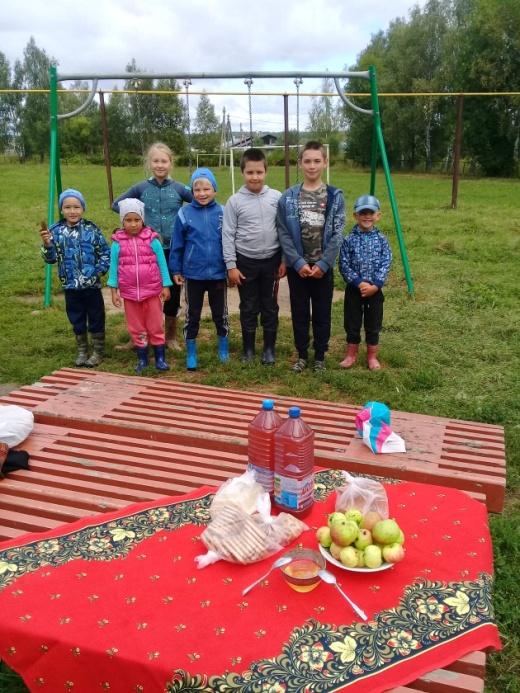 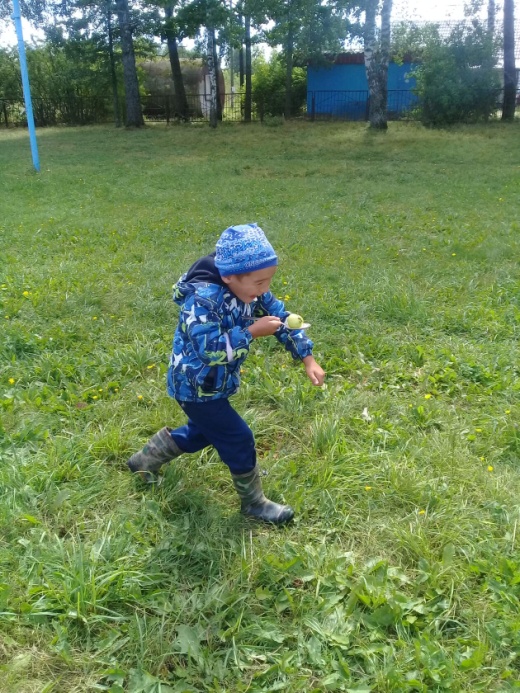 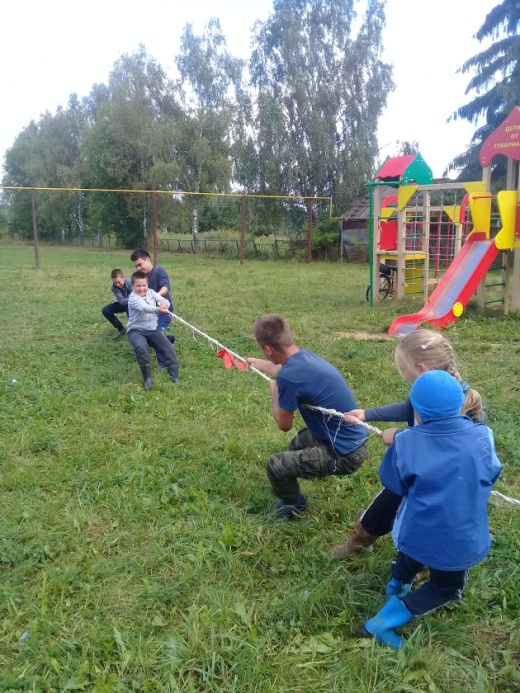 Спортивное состязание «Веселые старты»
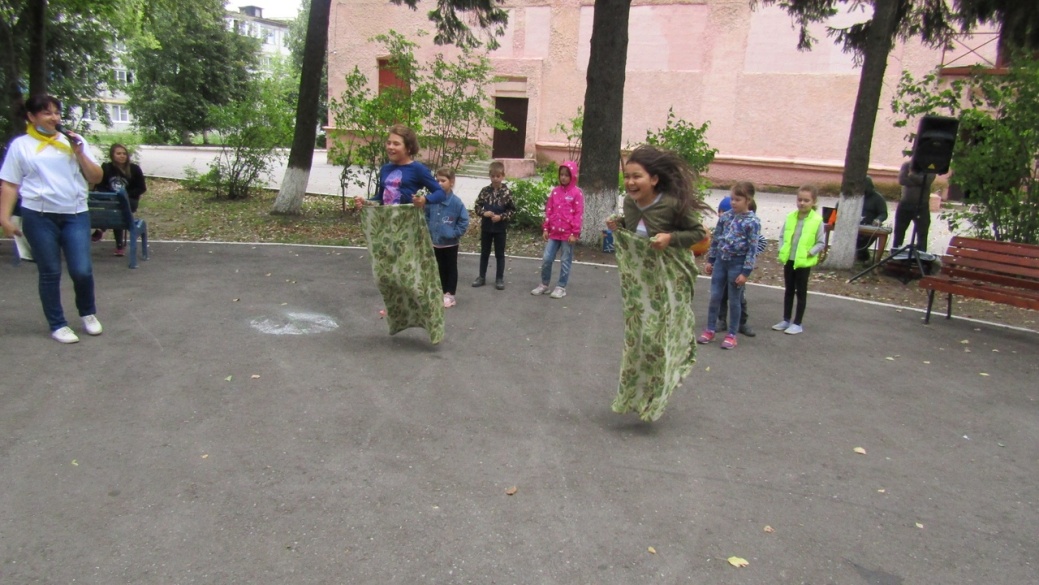 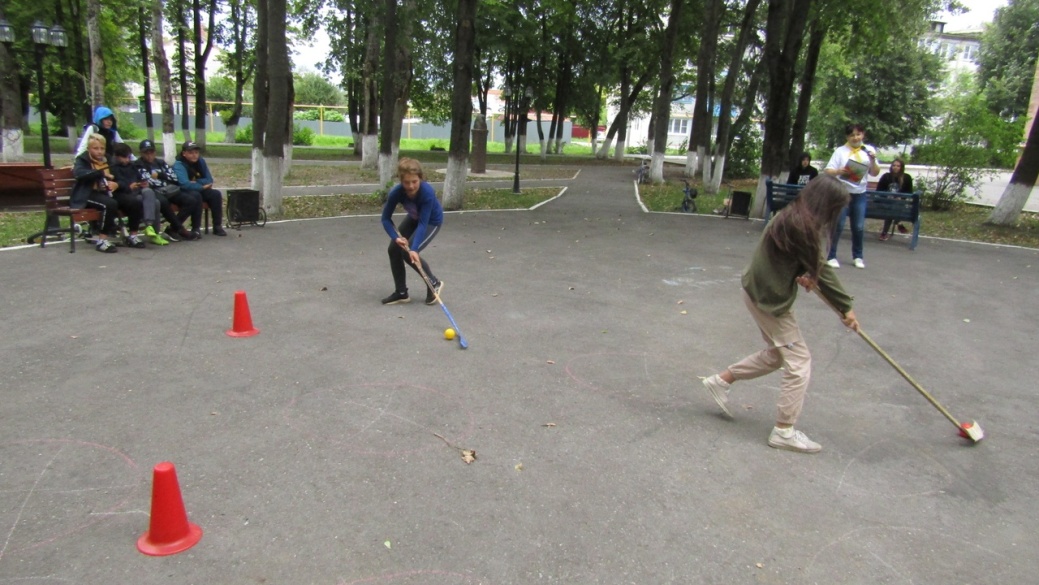 Турнир по мини-футболу
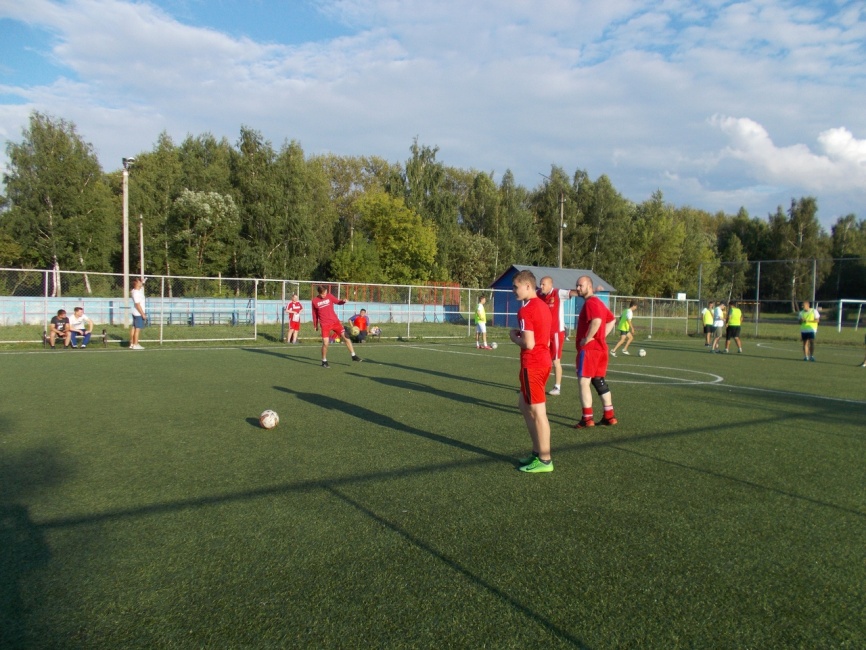 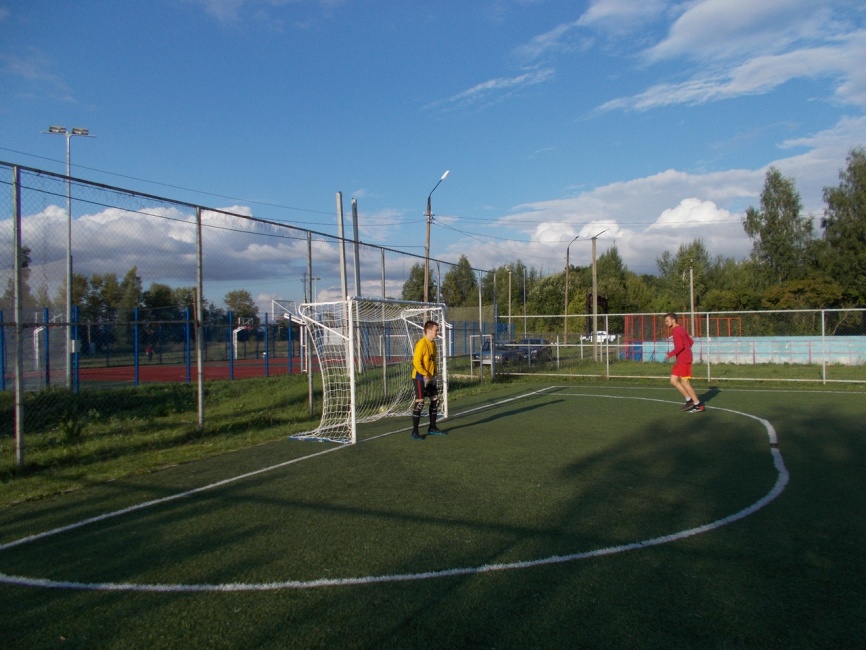 Профилактическое мероприятие с воспитанниками ОУ
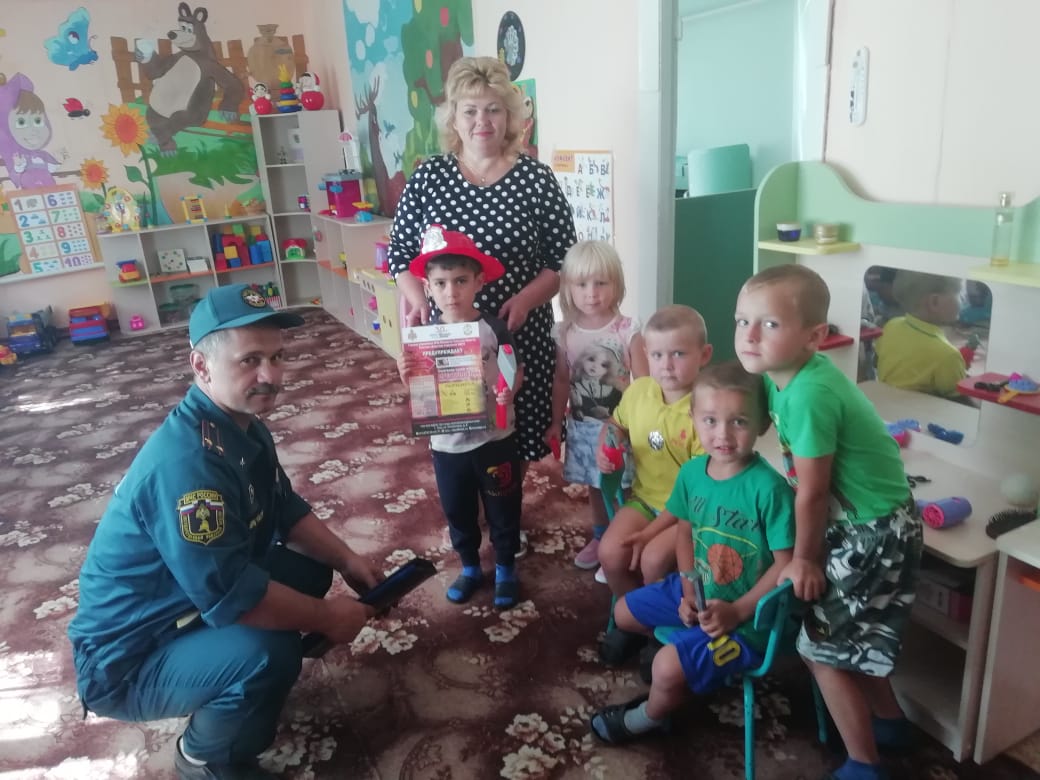 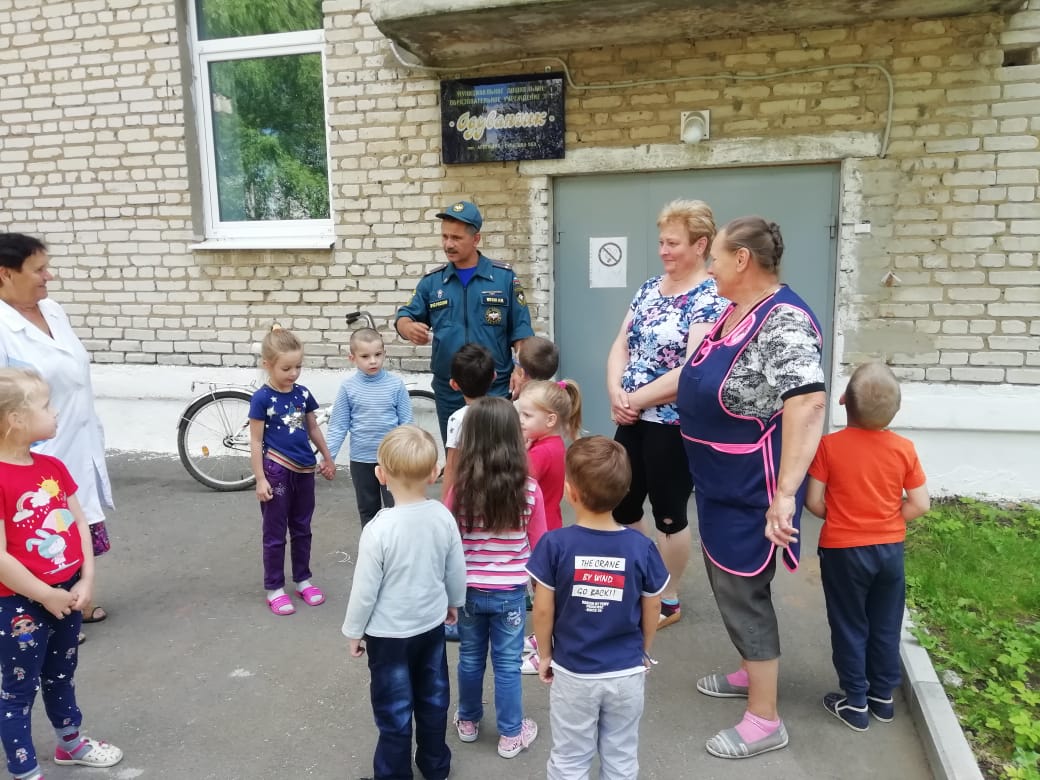 Мероприятие «Под флагом единым!»
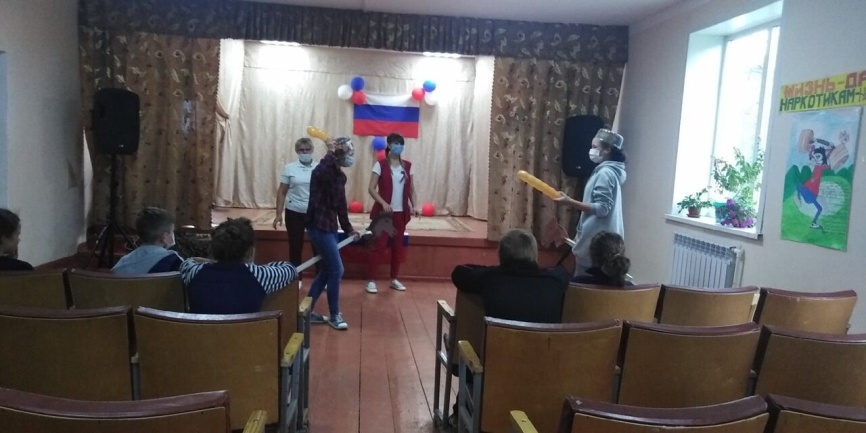 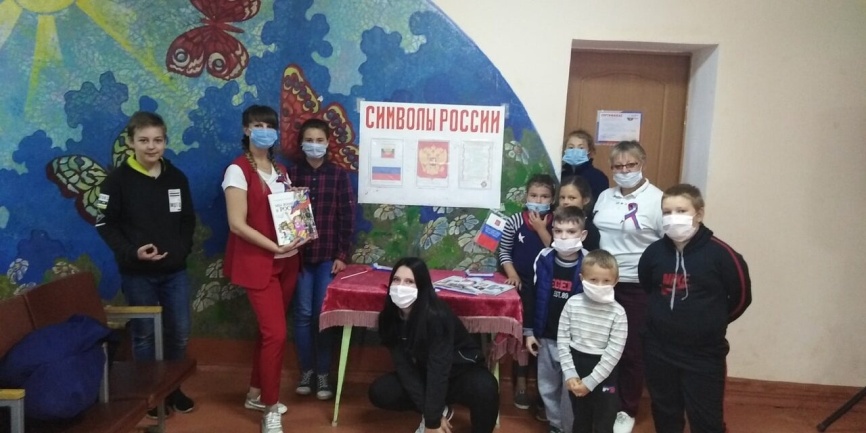 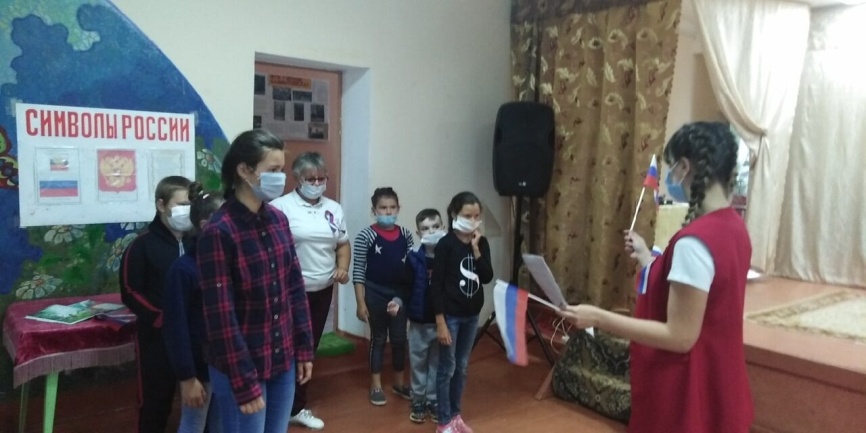 Акция «Соблюдай правила дорожного движения»
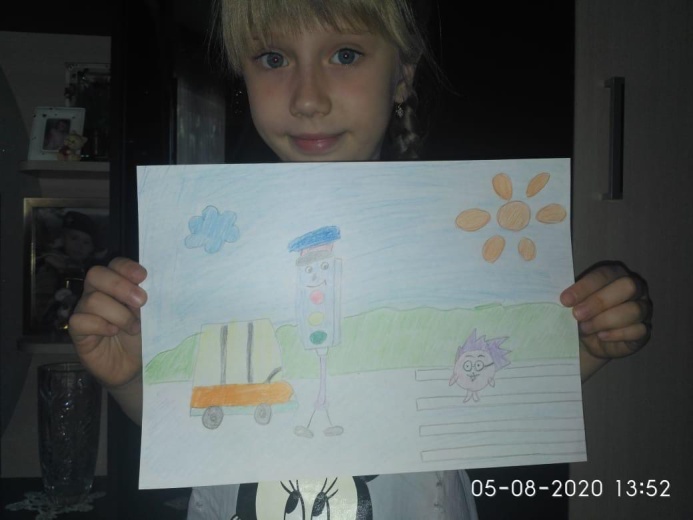 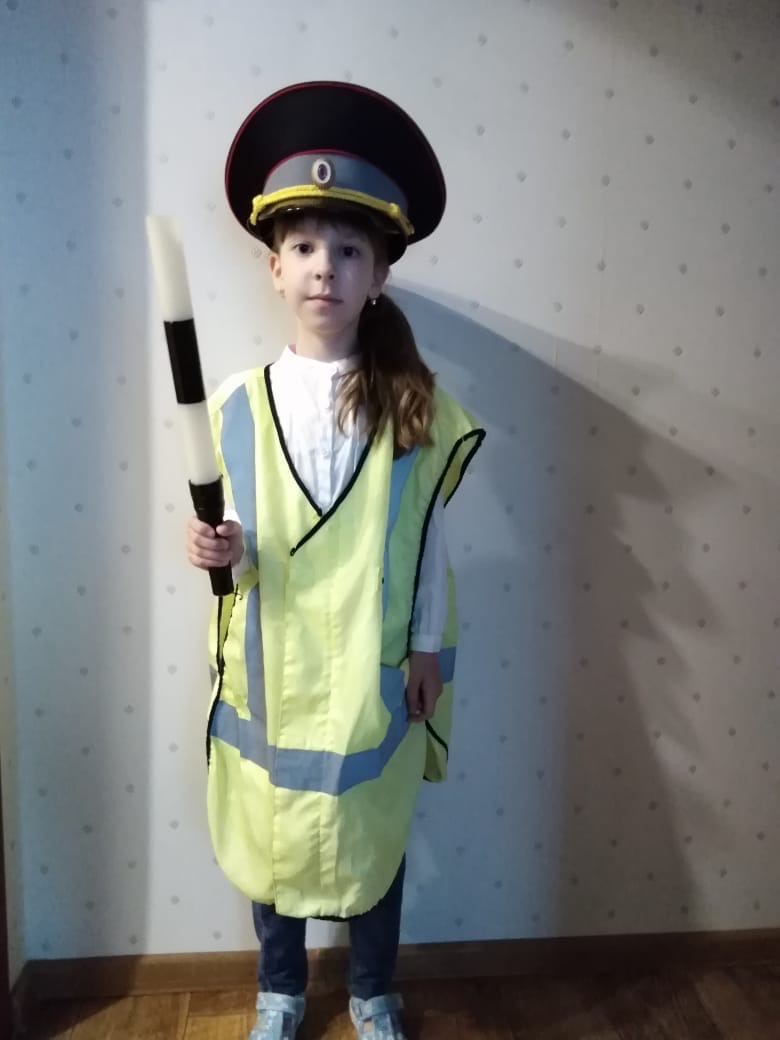 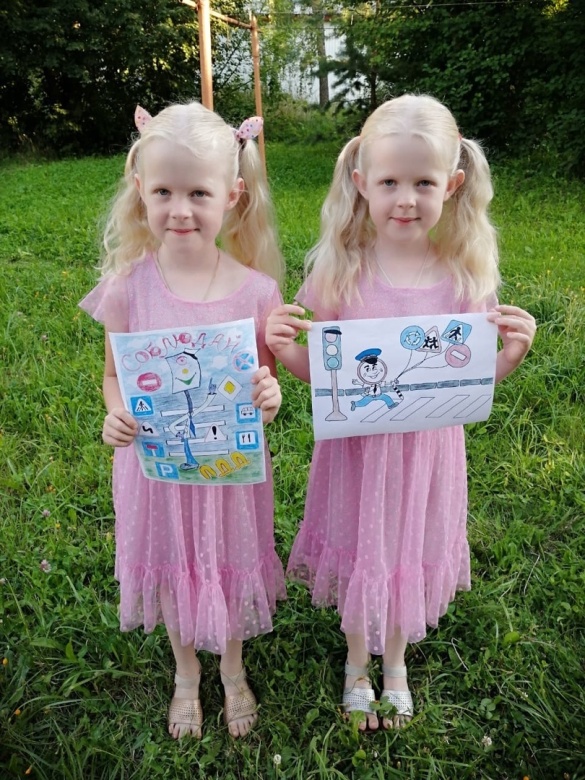 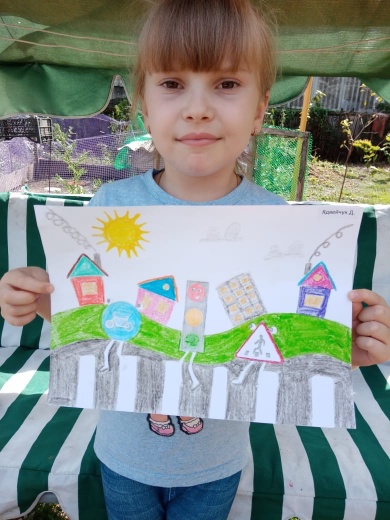 Соревнования по велосипедному спорту на приз Оксаны Гришиной
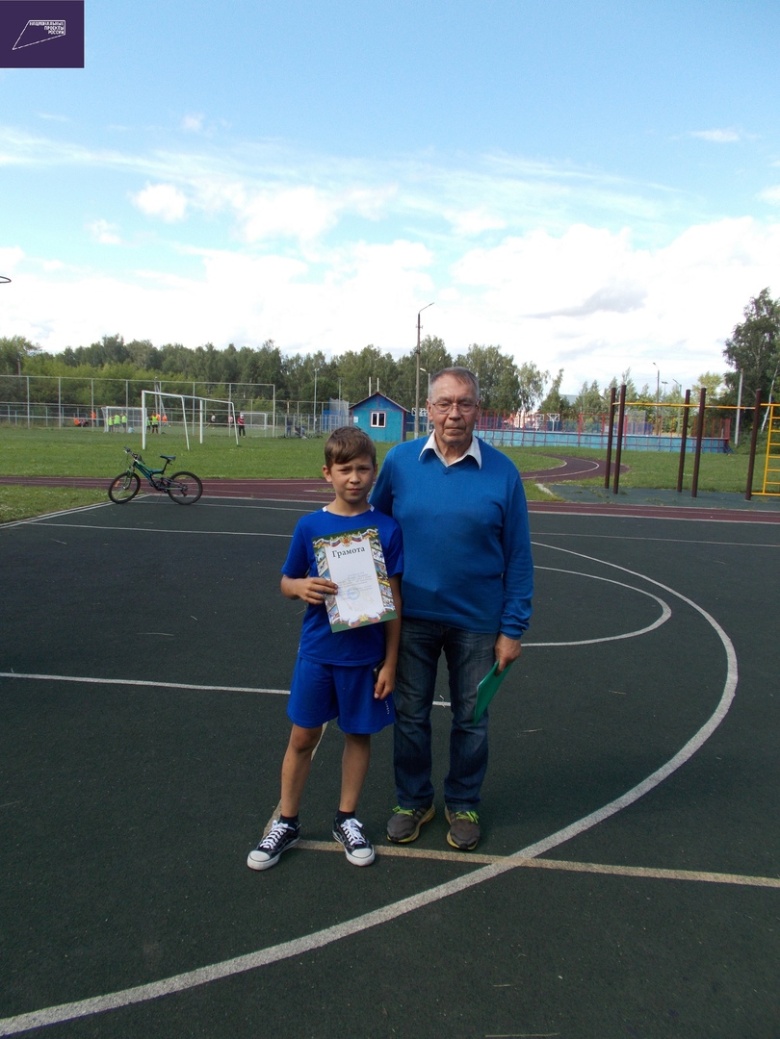 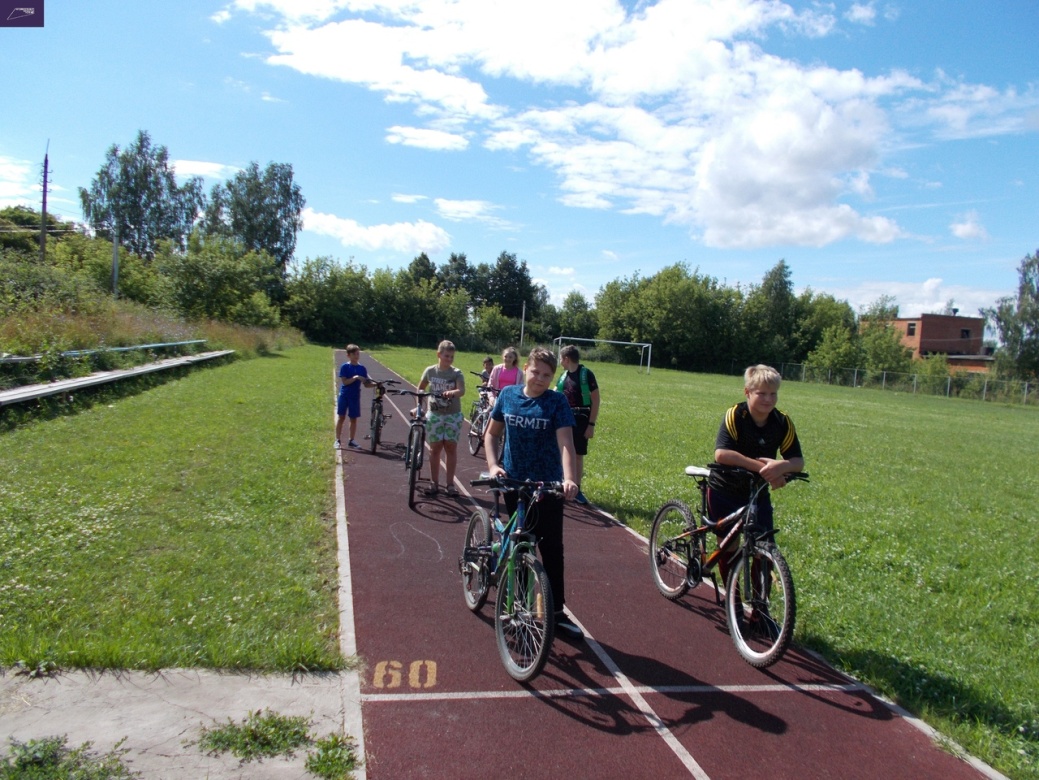